NICE Net and Reference Evapotranspiration in Nevada
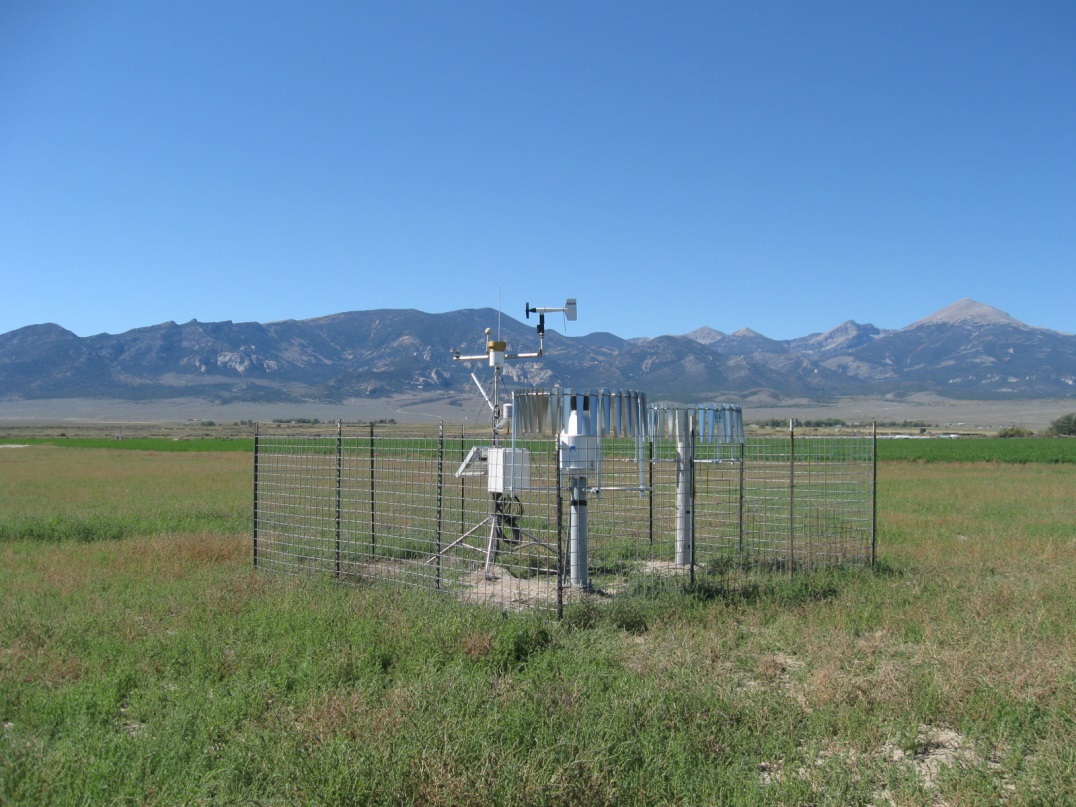 Snake Valley, NV
October, 2014
Justin Huntington, Dan McEvoy, Greg McCurdy, and Brad Lyles: 
Desert Research Institute and Western Regional Climate Center
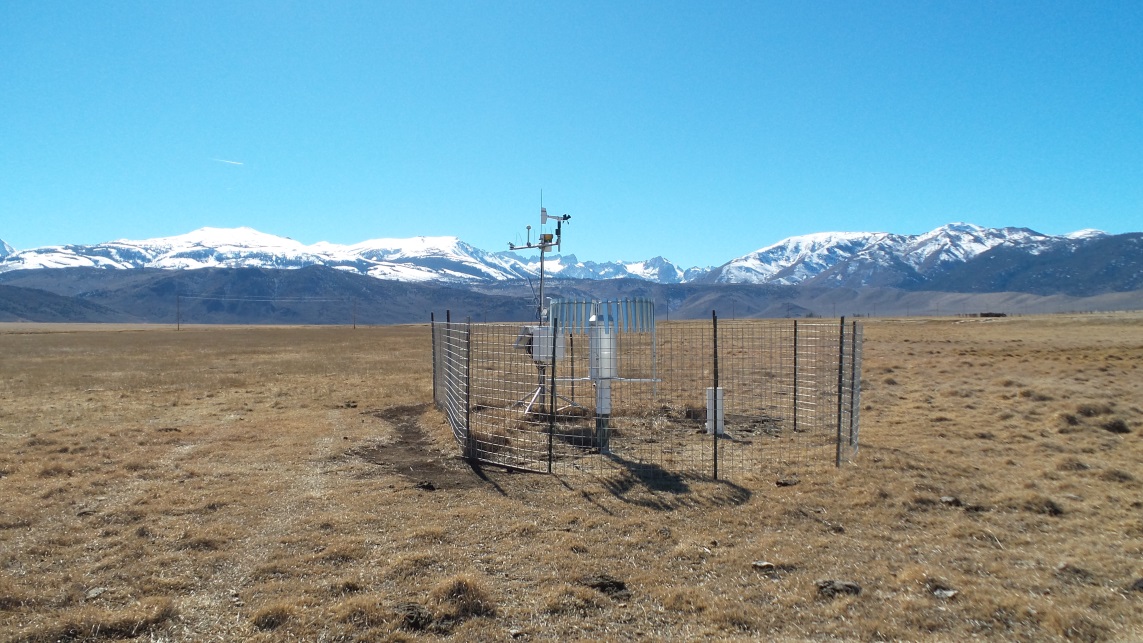 Bridgeport, CA
February, 2015
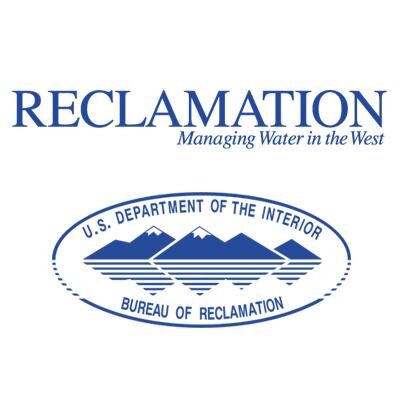 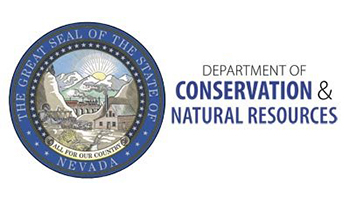 Irrigation Management Information Systems’ Workshop
August 25-26, San Diego CA
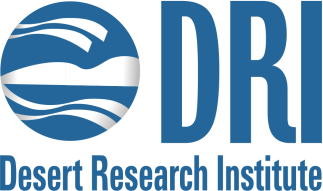 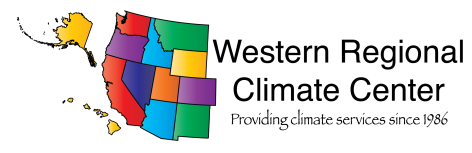 General need for Reference ET (ETo) in NV and elsewhere
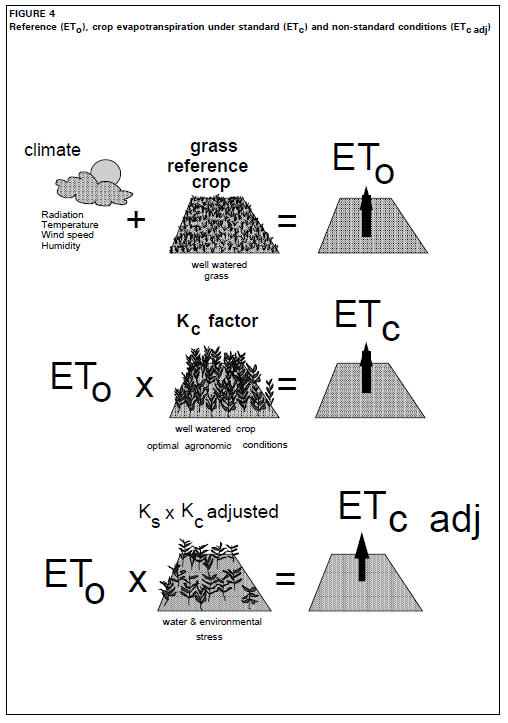 Important for estimating ag. consumptive use

Successful application of traditional ETo * Kc approach relies on well watered ETo estimates 

METRIC and other remote sensing approaches rely on well watered reference ETo estimates too

NV specific:
Huge spatial variability in weather
Each valley has unique weather and deserves own monitoring
Most groundwater basins are fully or over appropriated due to water rights for irrigation
Need reliable ETo estimates to calculate crop consumptive use using traditional and remote sensing methods!!
[Allen et al. 1998]
NICE Net Motivation
Prior to the Nevada Integrated Climate and Evapotranspiration Network (NICE Net) only two NV ag stations

Most NV stations located in dry, non-irrigated environments

Funded by a federal initiative and state of NV to improve estimates of consumptive use in NV

Project started 2010, most stations installed 2010-2012
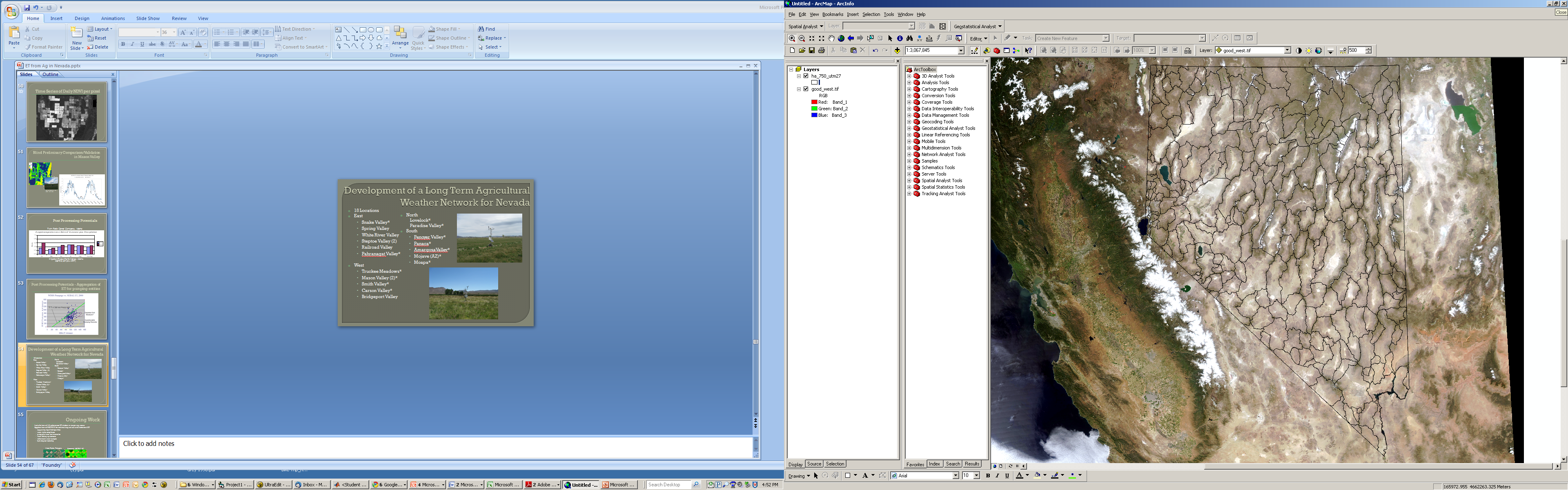 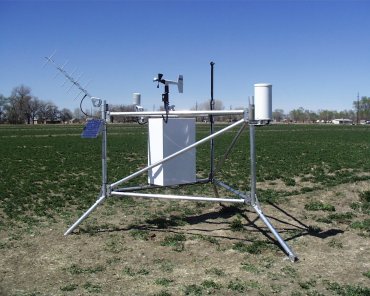 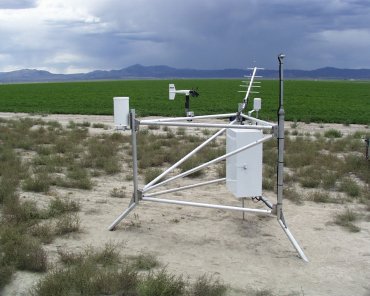 Eureka AgriMet
Fallon AgriMet
NICE Net stations
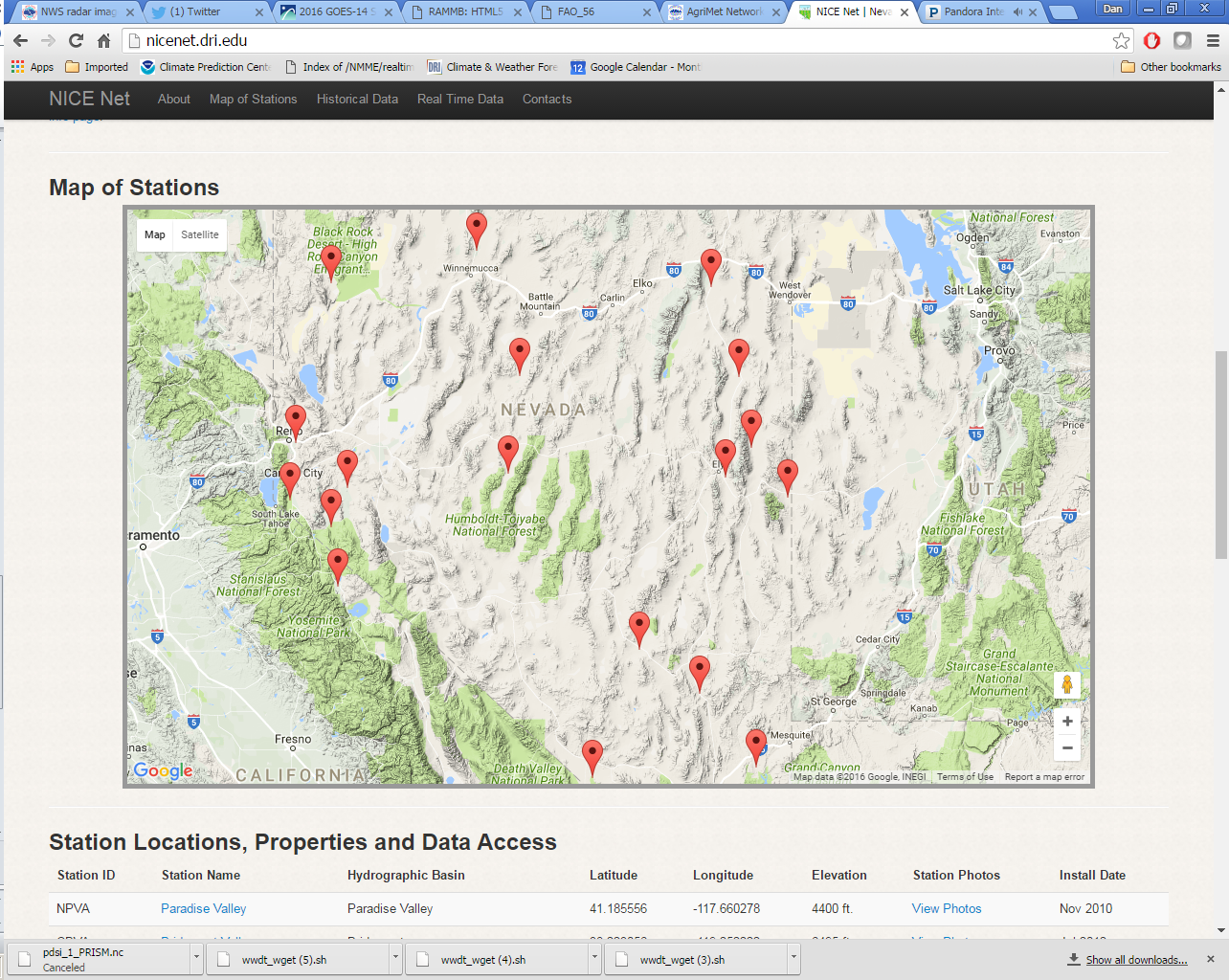 http://nicenet.dri.edu/
Currently 18 NICE Net stations
NICE Net stations
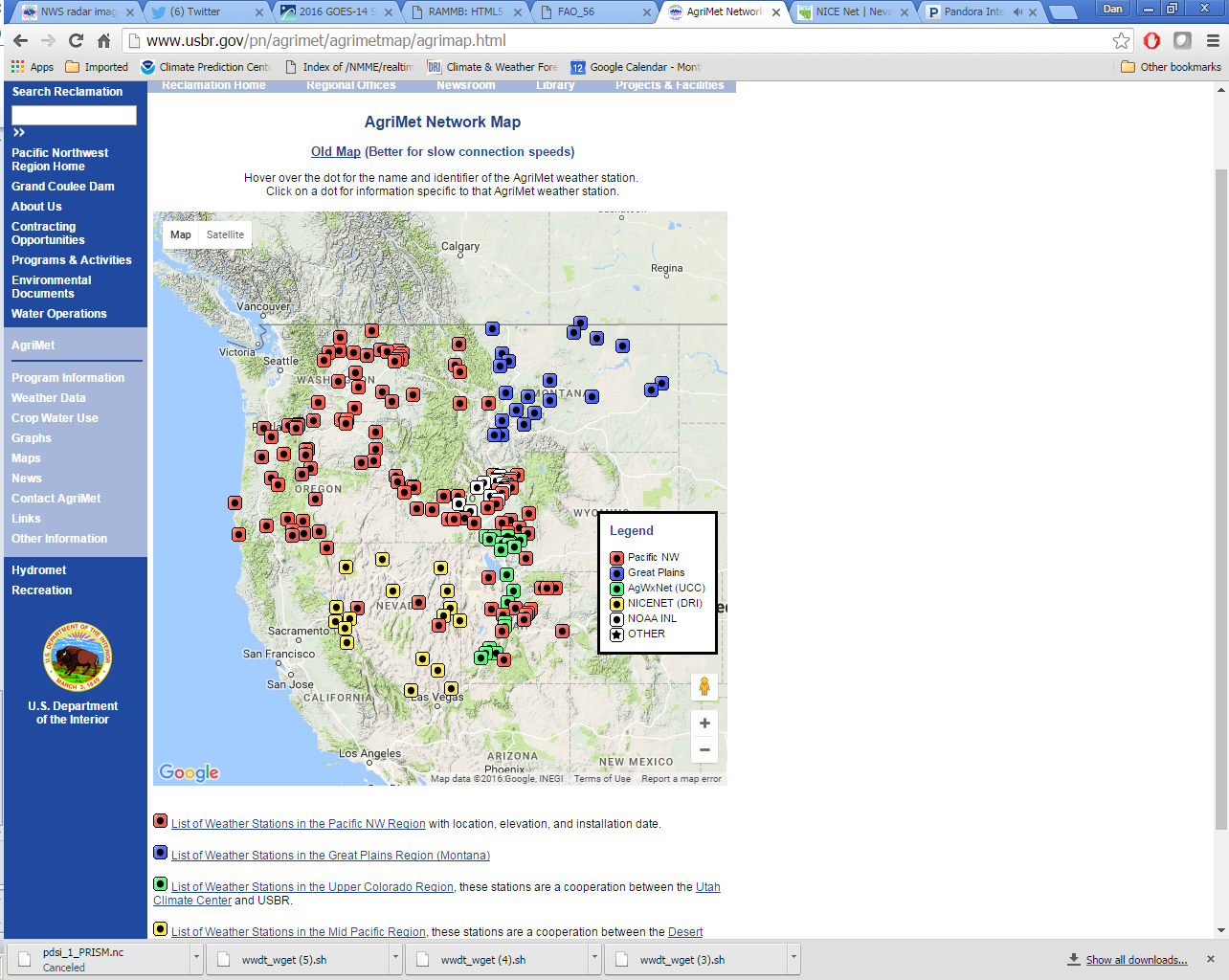 http://nicenet.dri.edu/

Also hosted on USBR AgriMet page: http://www.usbr.gov/pn/agrimet/agrimetmap/agrimap.html

Big thanks to Jama Hamel!
NICE Net stations
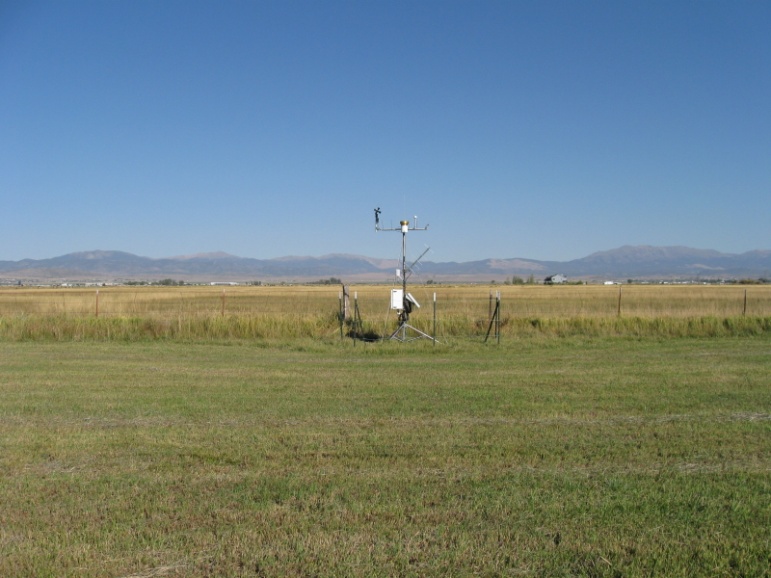 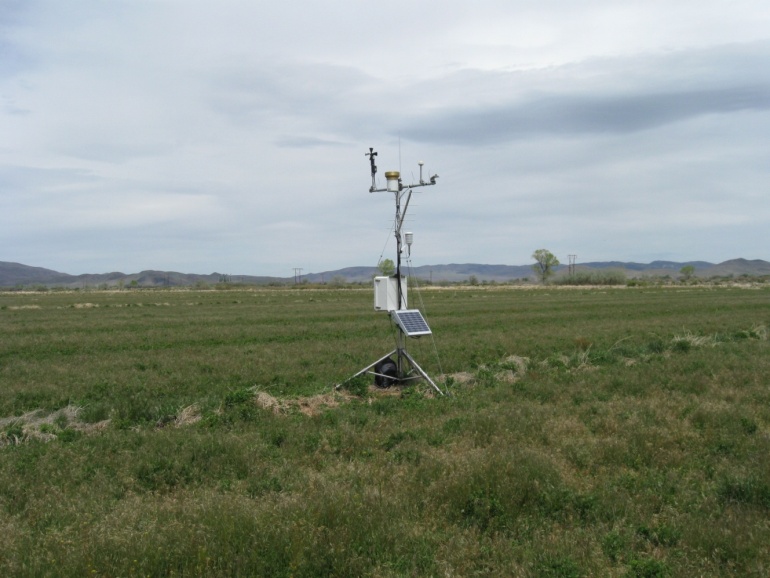 Carson Valley
Mason Valley
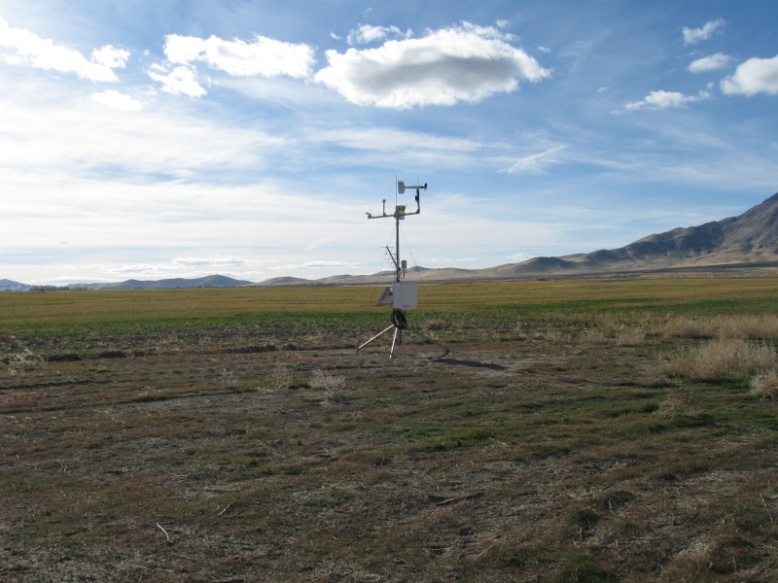 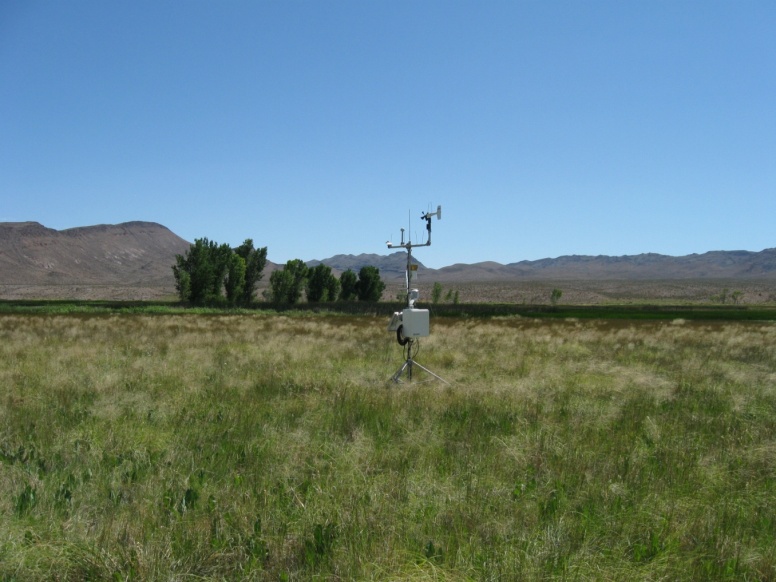 Paradise Valley
Pahranagat Valley
NICE Net stations
Precipitation measurements are just as important as ETo!
Needed for net irrigation water requirements
All NICE Net stations now have tipping bucket and weighing type rain gauges
Weighing type gauges are essential for accurate measurement of frozen precipitation
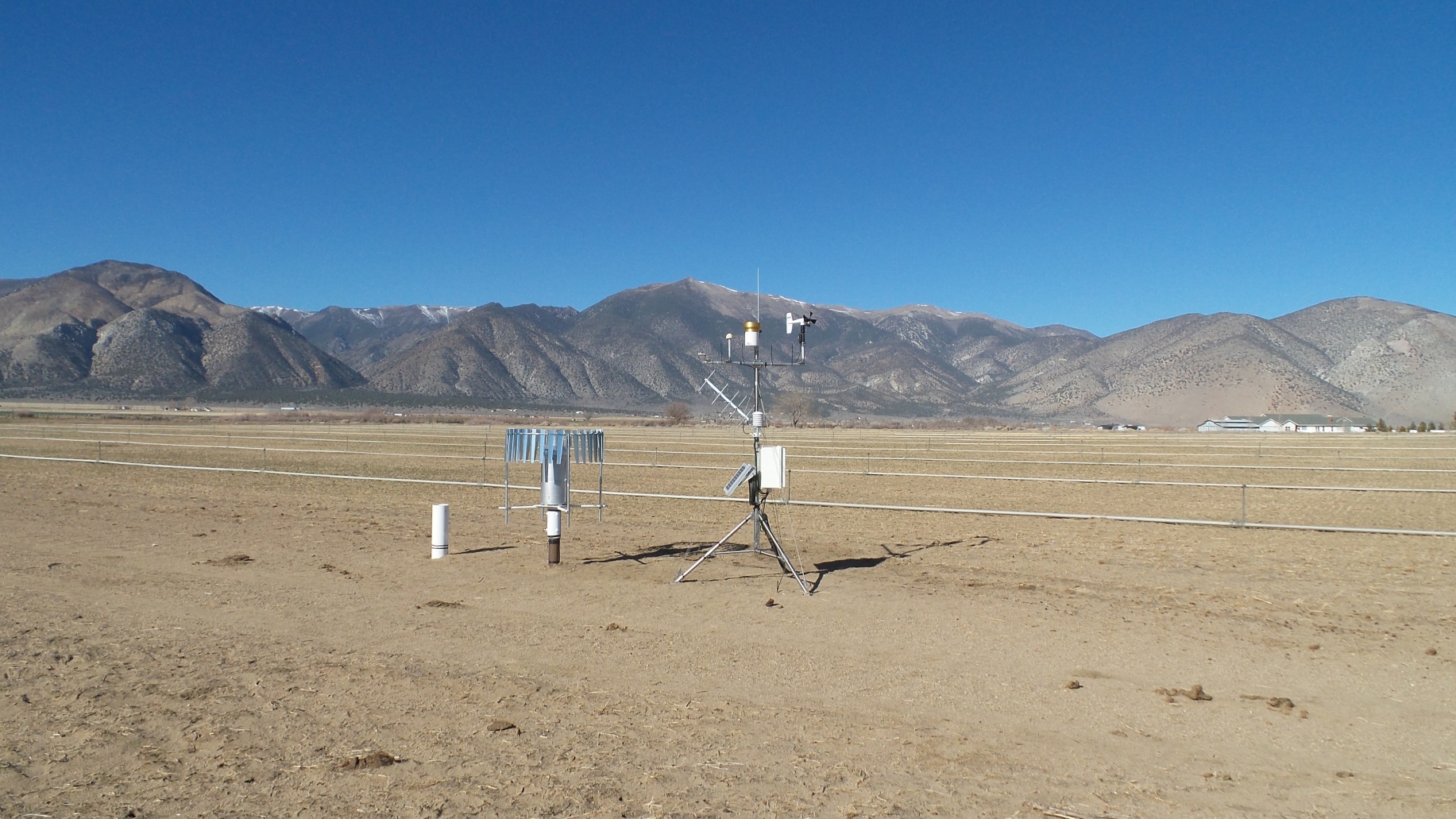 Smith Valley, NV
February, 2015
Geonor weighing gauge
with Alter shield
Tipping bucket
Storage gauge to collect 
precip isotopes
NICE Net stations
Sensor list:

CR 1000 data loggers

Campbell HMP45C temperature and humidity sensors

Campbell CS106 barometric pressure sensors

Apogee CS300 pyranometer

R.M. Young 05103 wind speed and direction sensors

Modified Universal precipitation gauge

Texas Electronics TE525 tipping bucket precipitation gauge

Thermocouple soil temperature sensors

Campbell CS650 soil moisture probes
NICE Net webpage
Data available in the standard WRCC format
10-minute, hourly, daily, and monthly available
All Ref ET variables: temperature, wind, humidity, solar radiation, and pre-computed ASCE grass Ref ET
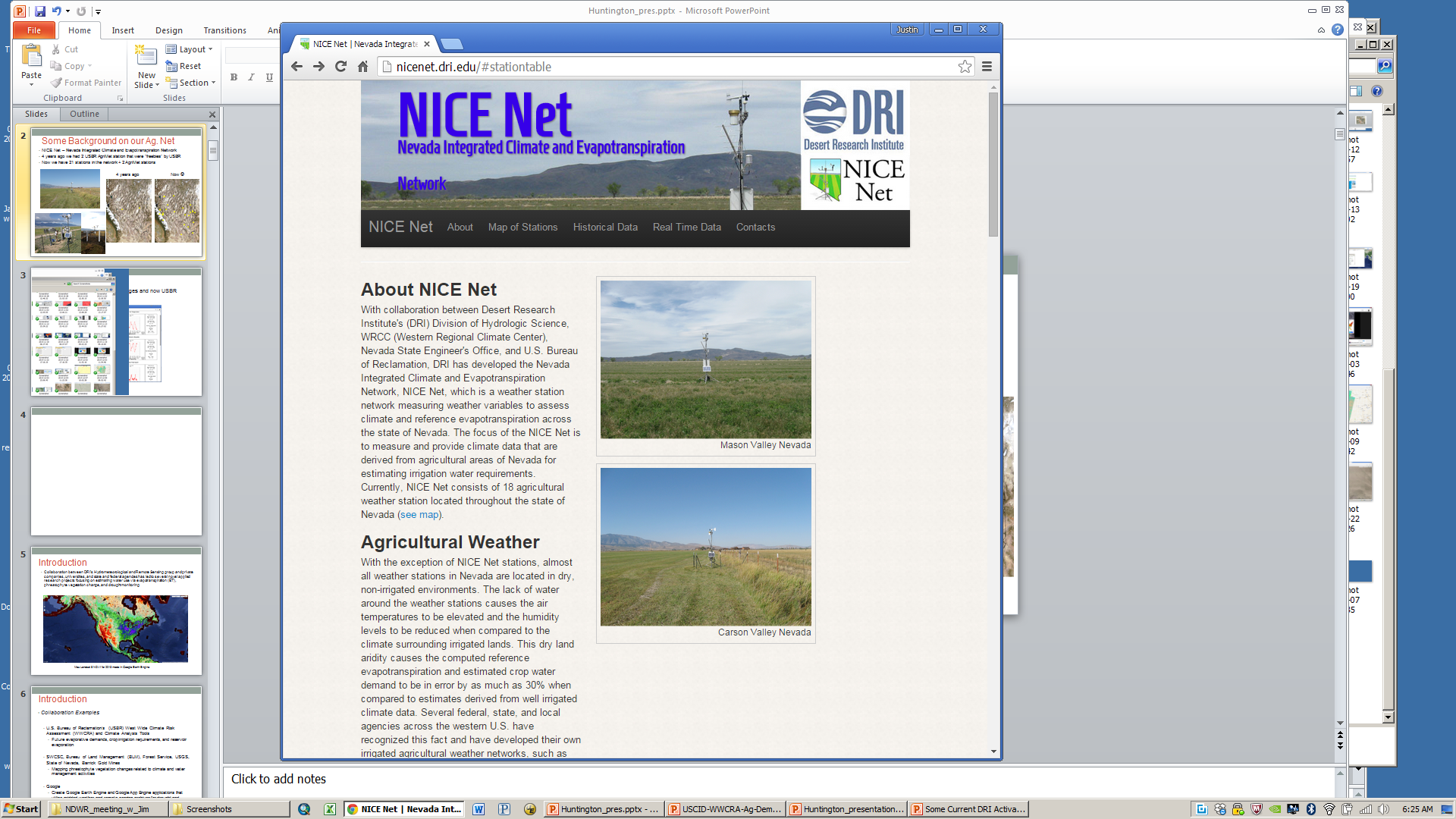 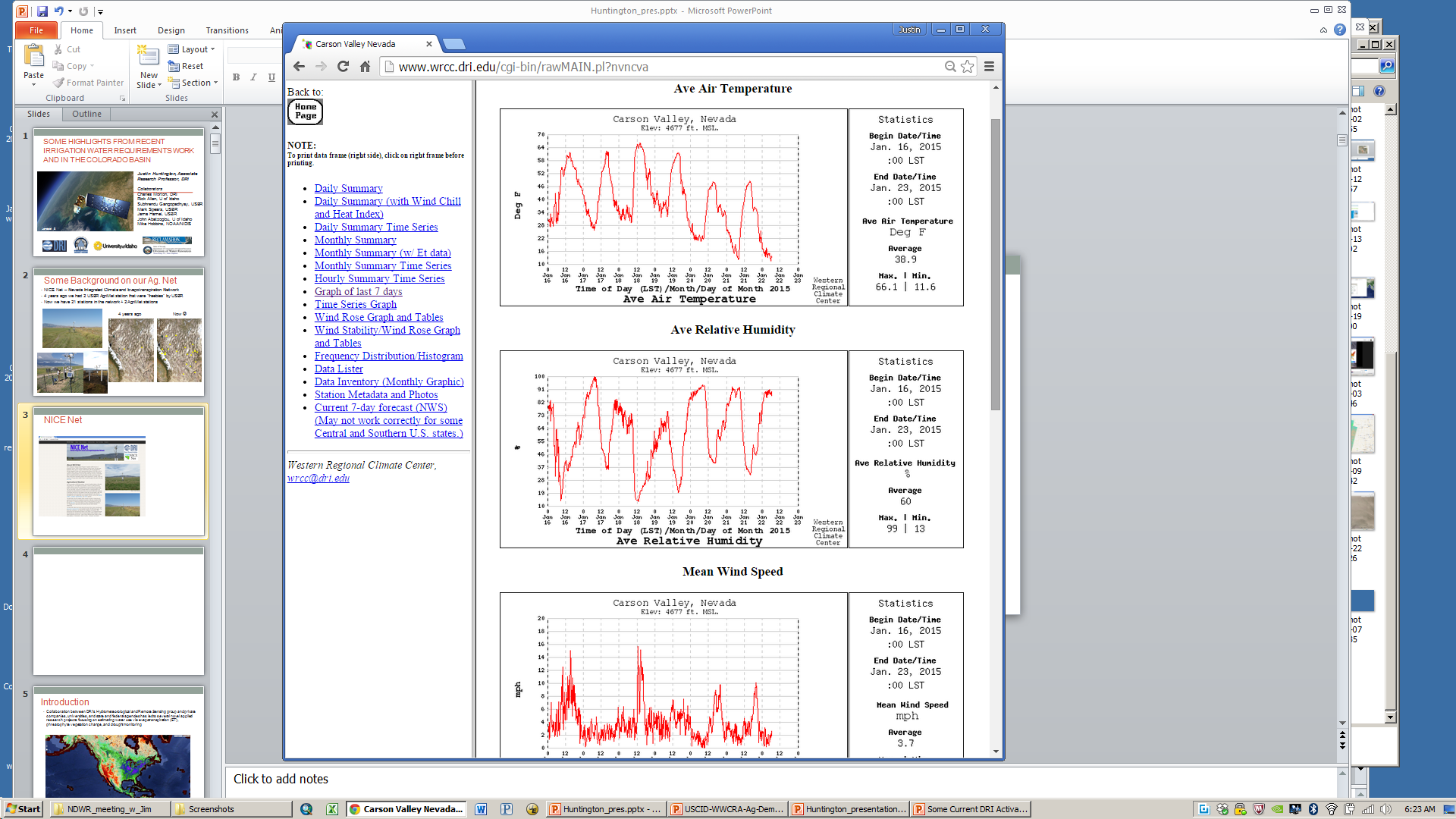 http://nicenet.dri.edu/
Weather Data QA/QC
QAQC of solar radiation, temperature, humidity, and windspeed is REQUIRED prior to comparing estimated ETo to measured ETo
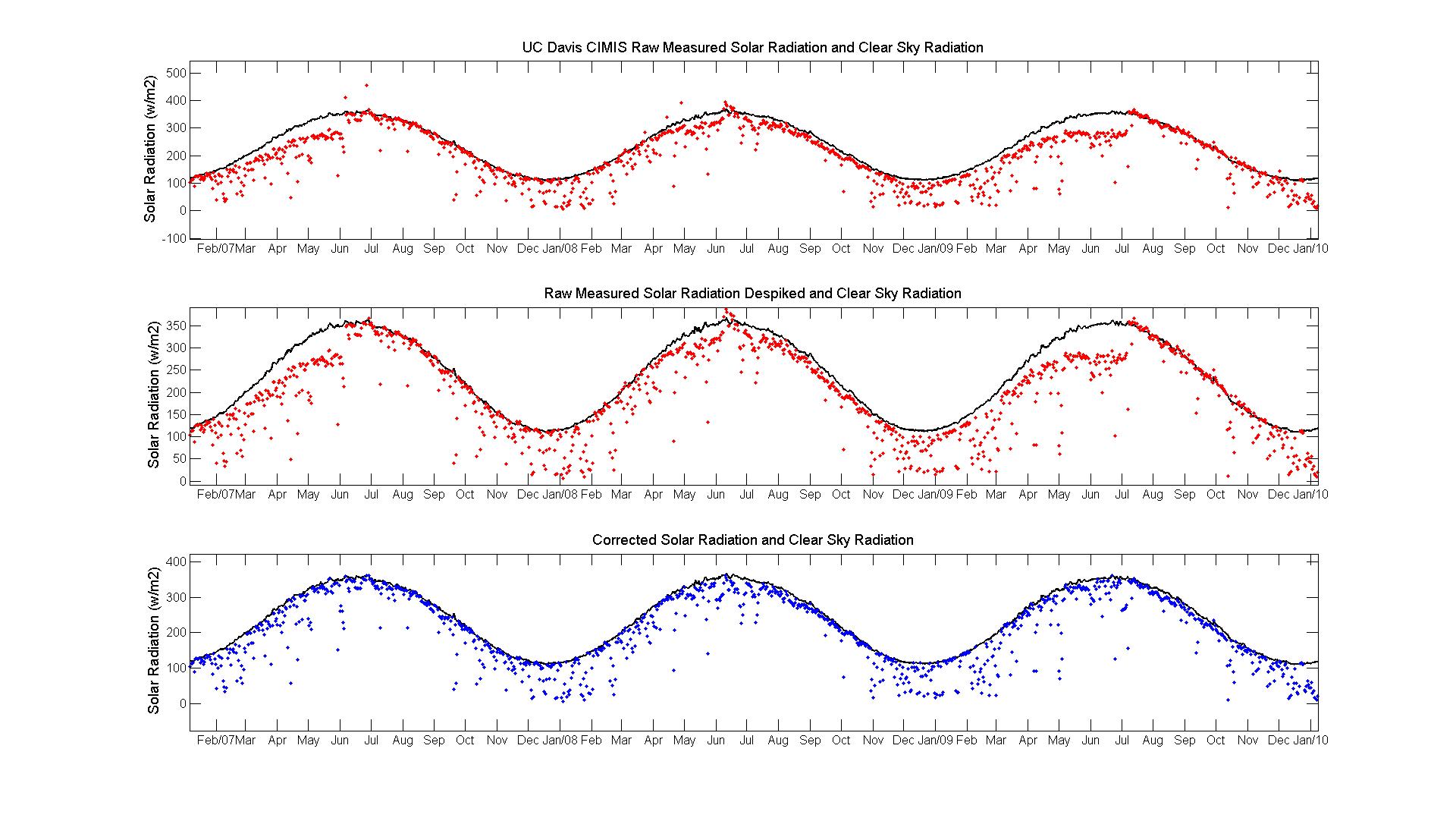 Example of QAQC process of solar radiation

Based adjustments on ratios between theoretical clear sky solar radiation and top percentiles of measured data
Weather Data QA/QC
Snake Valley NICE Net

Matlab QA/QC interface

Currently, only raw NICE 
      Net data available on web

Need to develop 
      automated process to put
      QA/QC data back on web

Use ASCE RSOb to 
      compute  clear sky curve
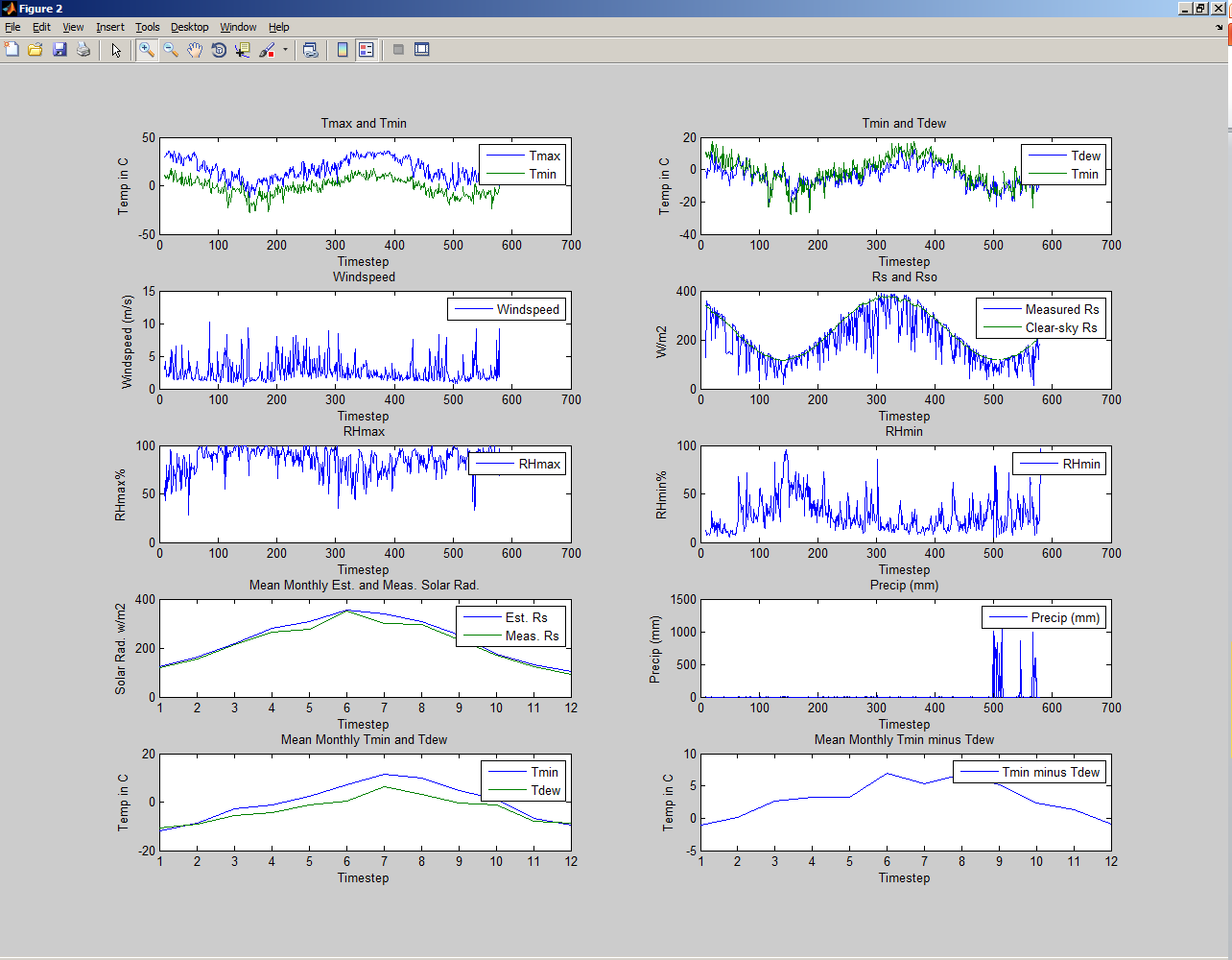 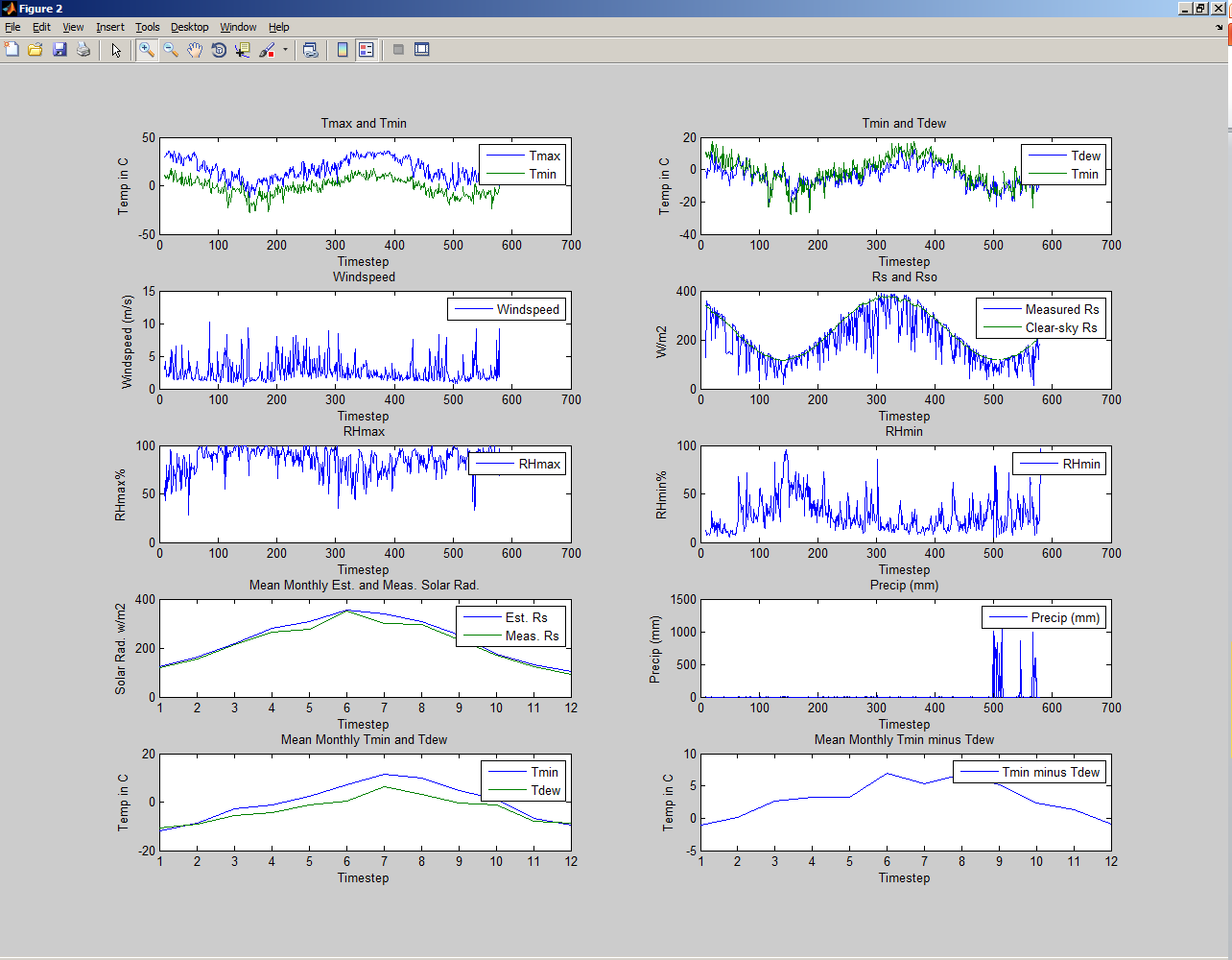 Solar bias exists in most censors, and needs some adjustment before computing ETo
Arid bias is ETo estimates, NICE Net case study
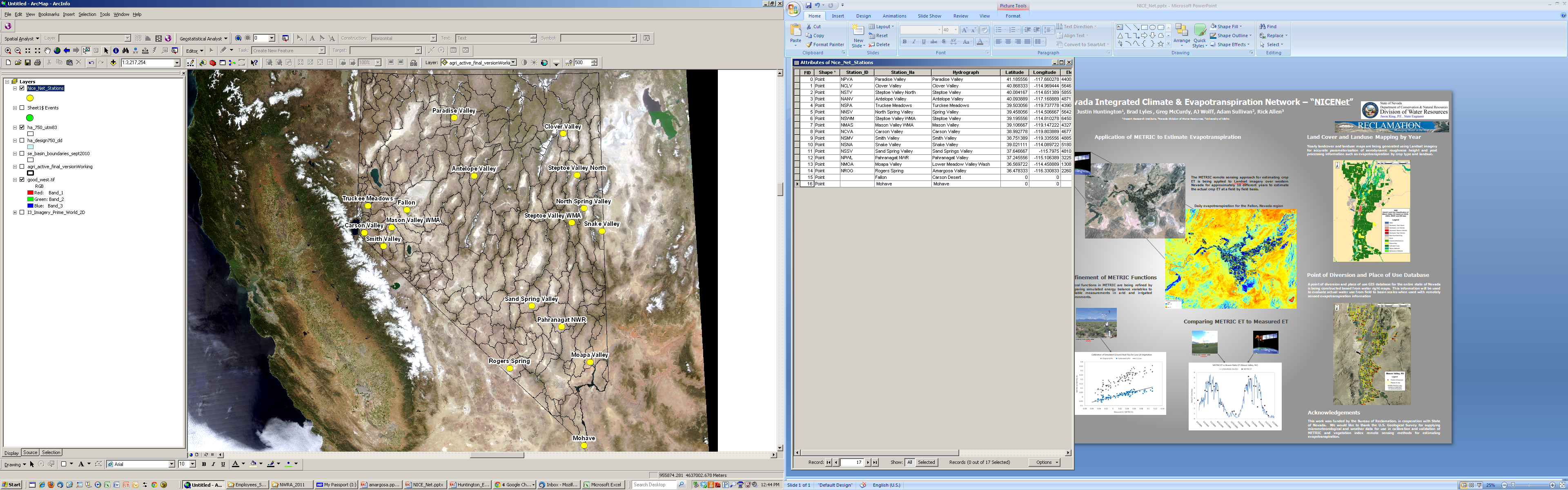 Snake Valley NICE Net

Salt Desert Shrub Nevada Climate-ecohydrological Assessment Network (NevCAN)
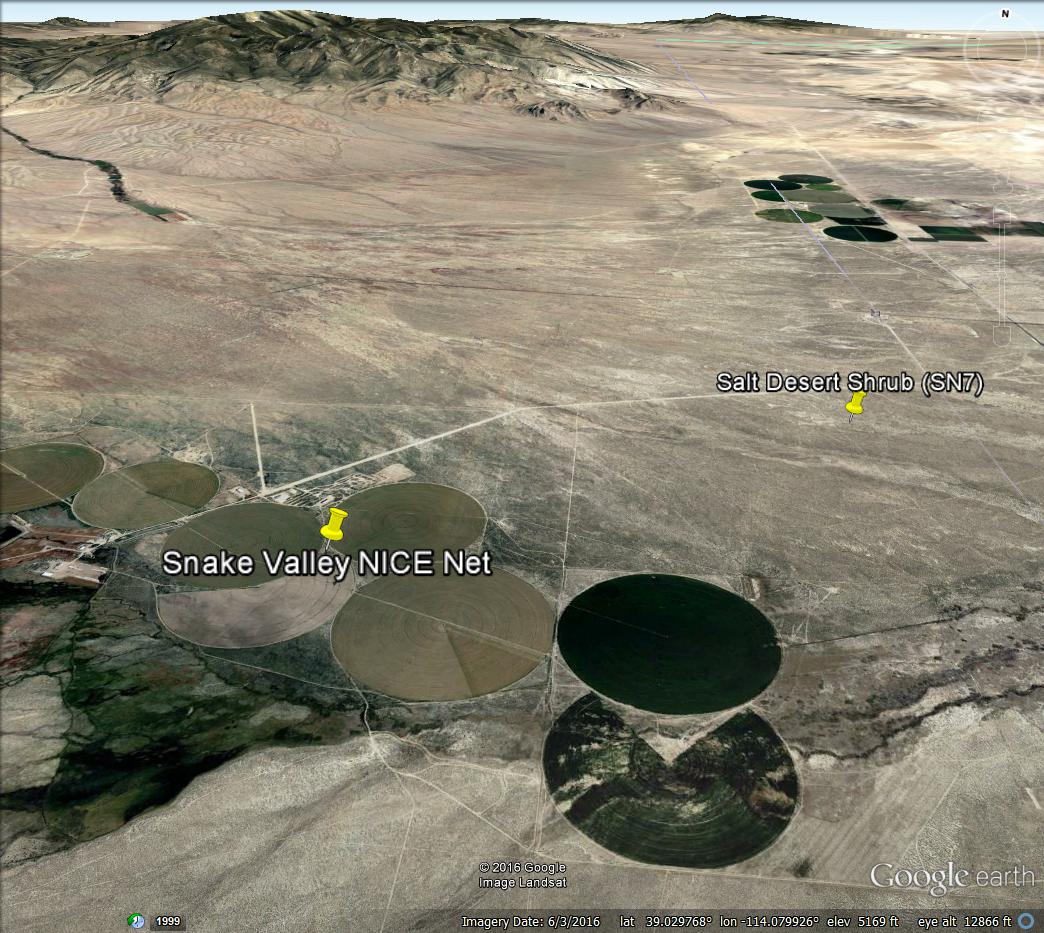 3.5 km apart

5 m elevation difference
Arid bias is ETo estimates, NICE Net case study
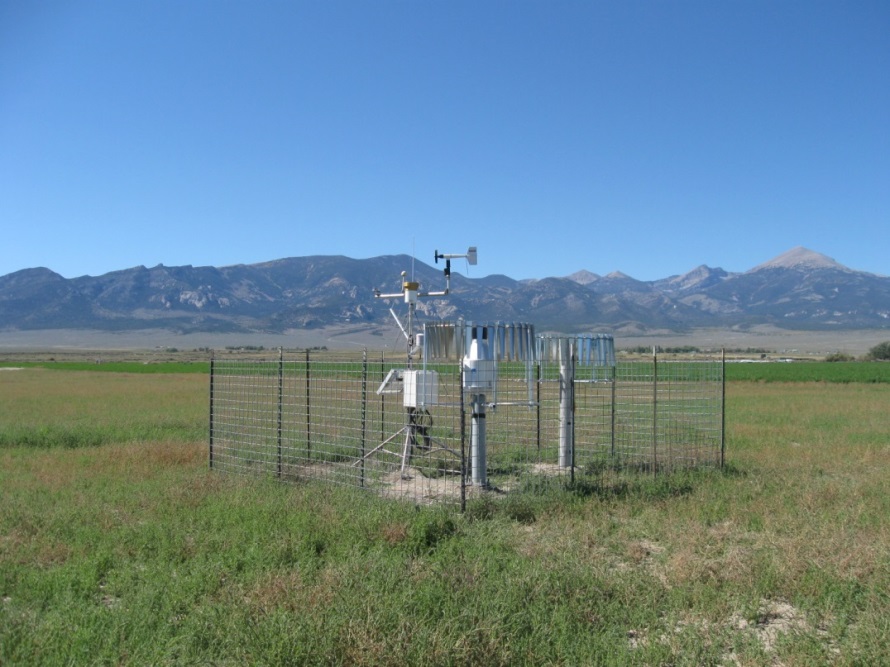 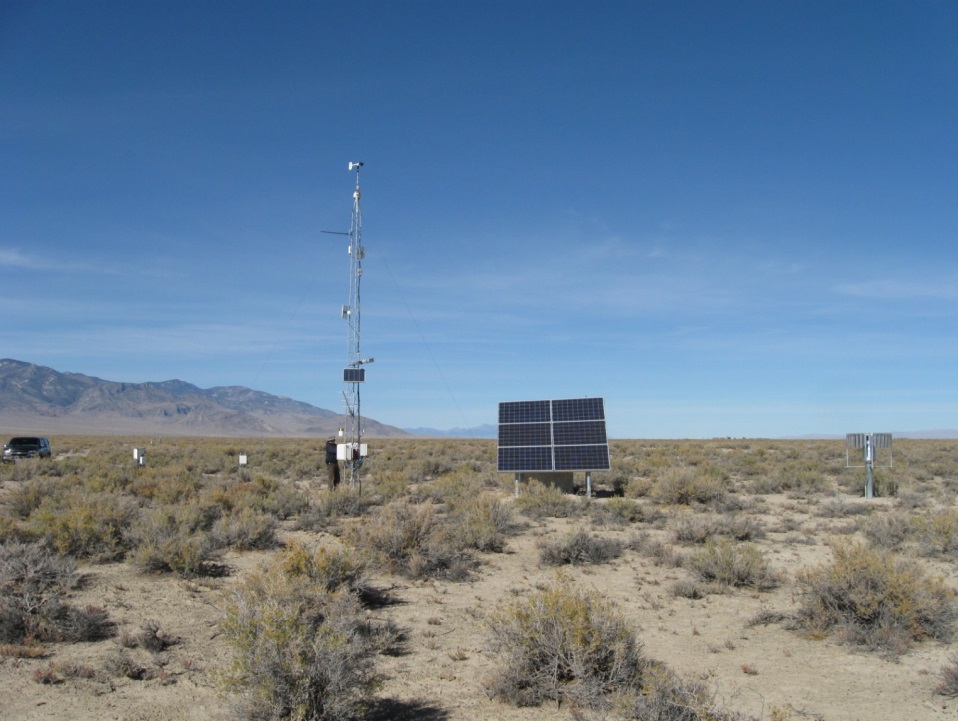 NevCAN
NICE Net
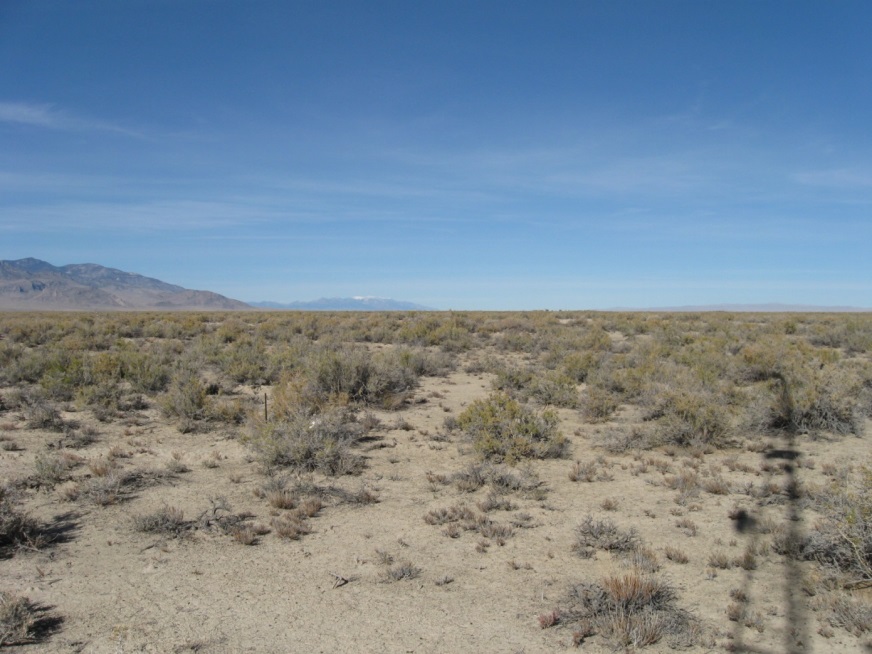 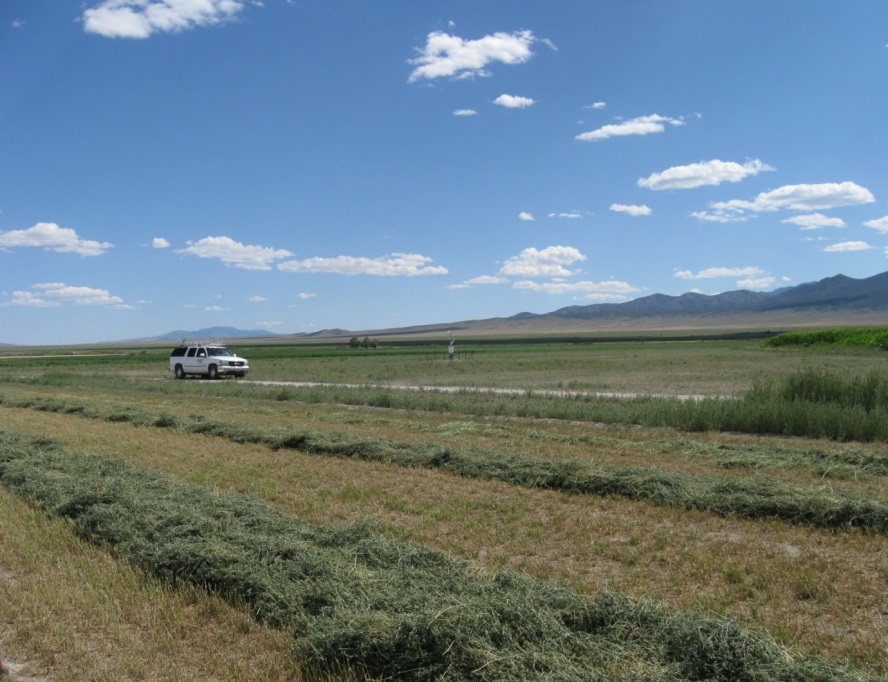 Area surrounding NevCAN
Area surrounding NICE Net
Arid bias is ETo estimates, NICE Net case study
Arid site: larger dew point depression, lower humidity, higher temperatures, higher wind speed
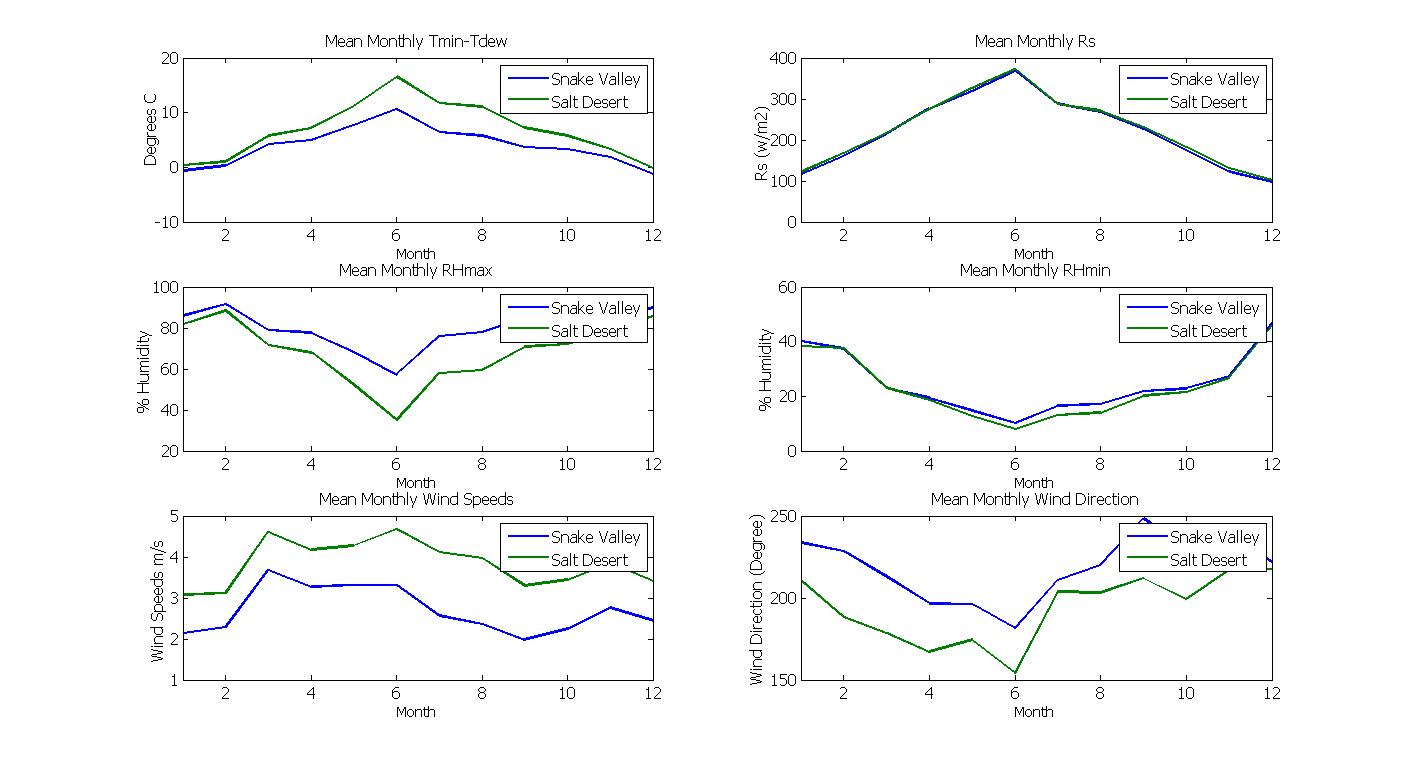 [Dunkerly et al. 2014]
Arid bias is ETo estimates, NICE Net case study
Annual average ETr 31% higher at arid station!
These biases must be considered in spatial ETo/ETr estimates from gridded weather data and remote sensing
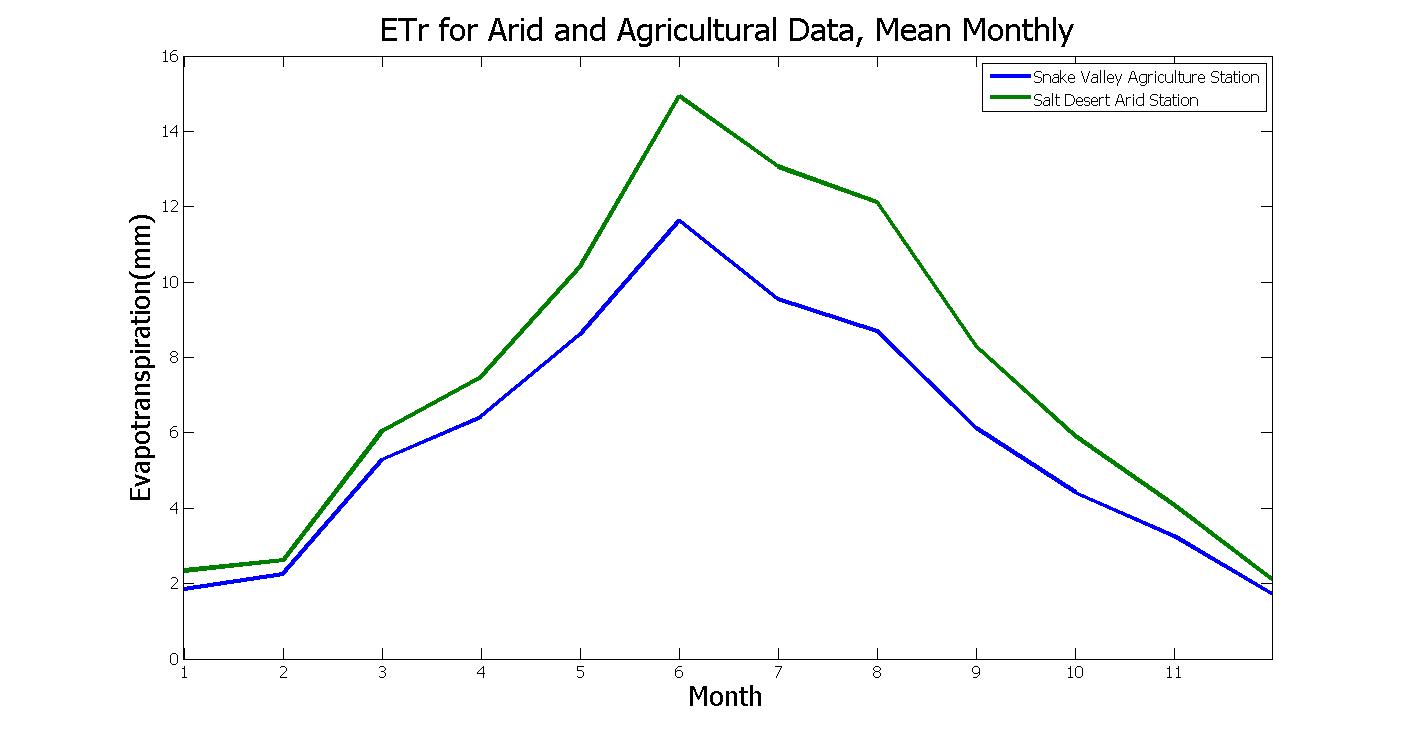 [Dunkerly et al. 2014]
ETo gridded weather data bias
Carson Valley NICE Net (blue line) and gridMET 4-km cell (red line)
Consistent high bias in gridMET
gridMET knows nothing about irrigation, similar to arid NevCAN station
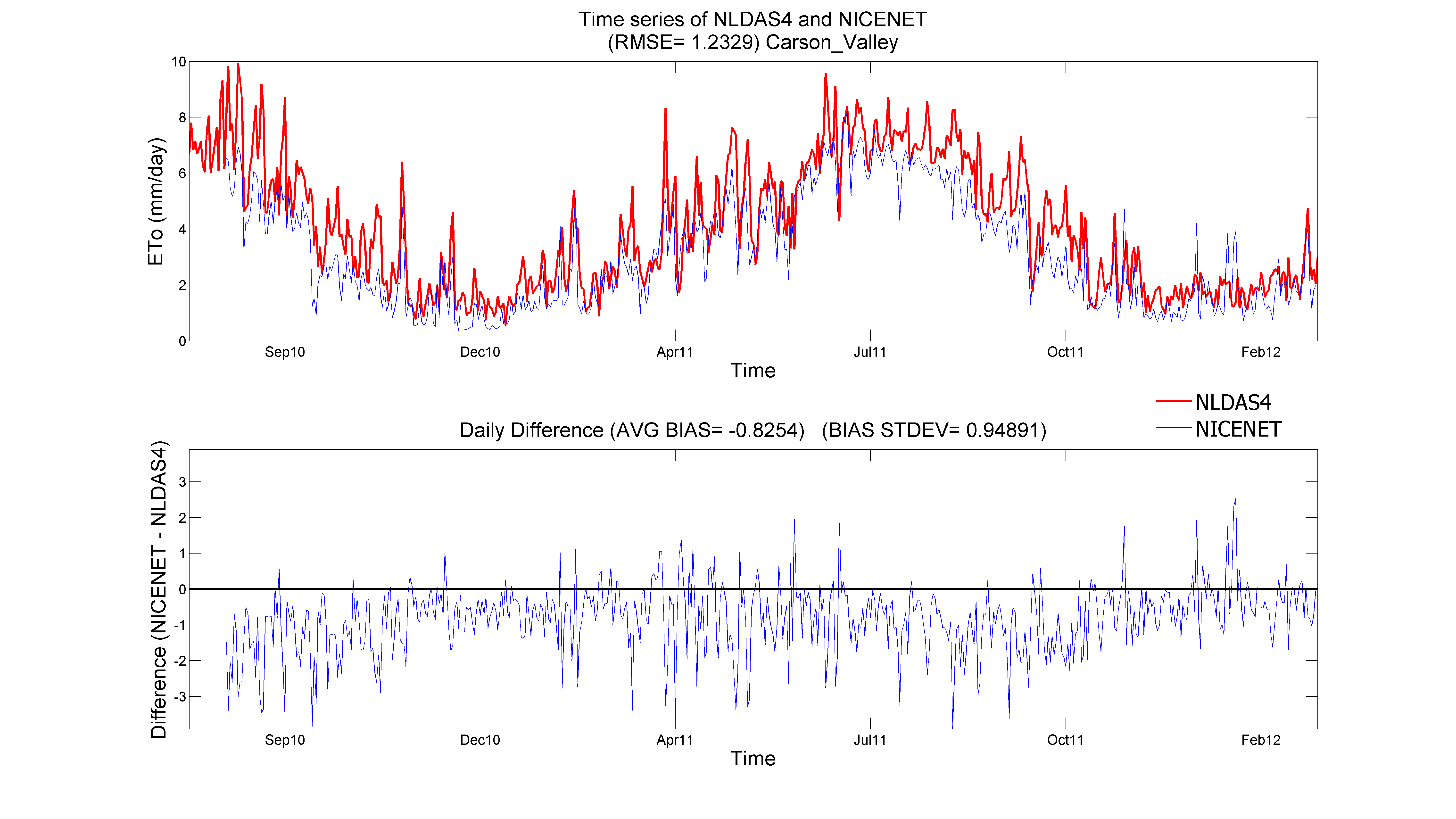 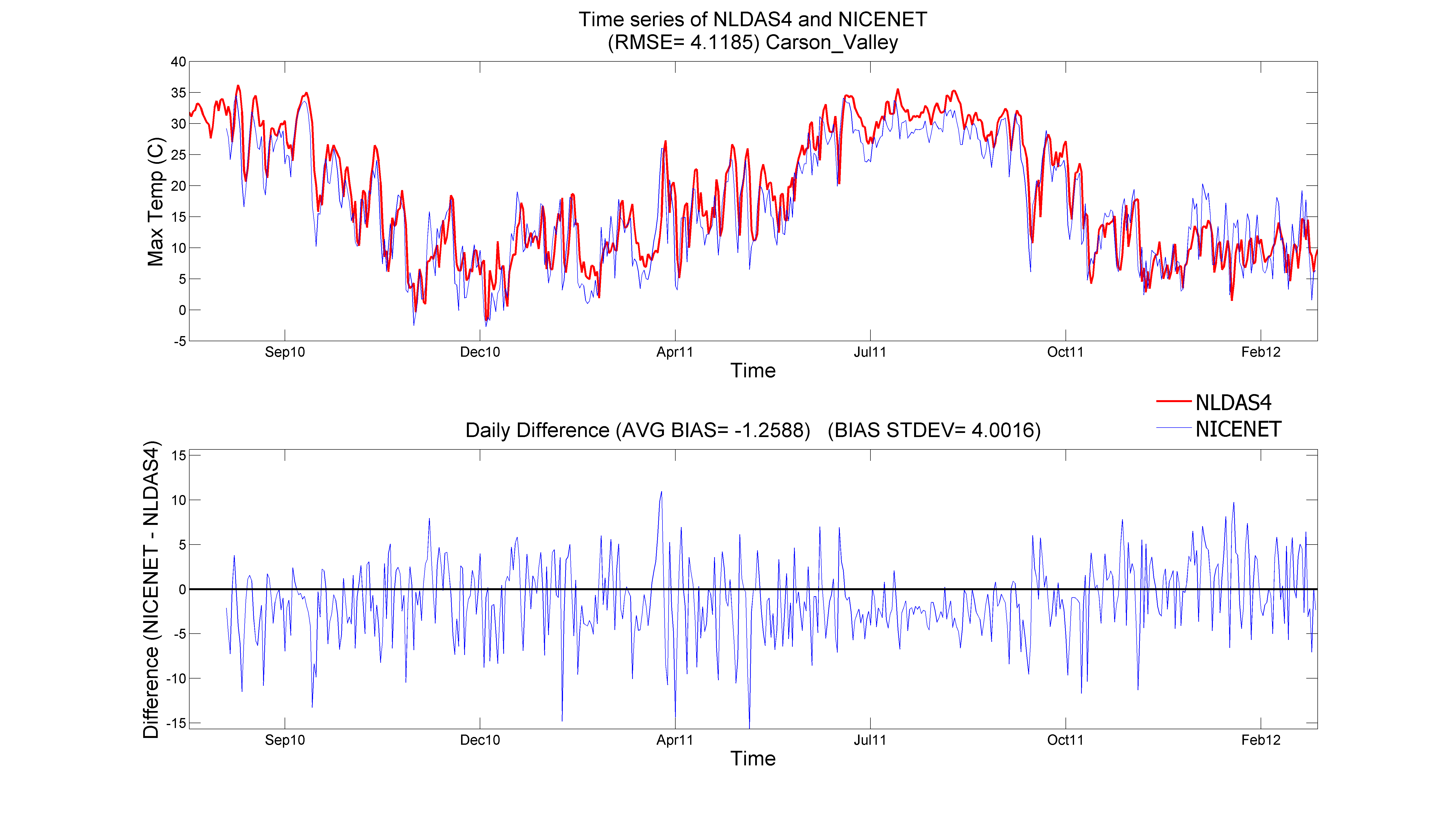 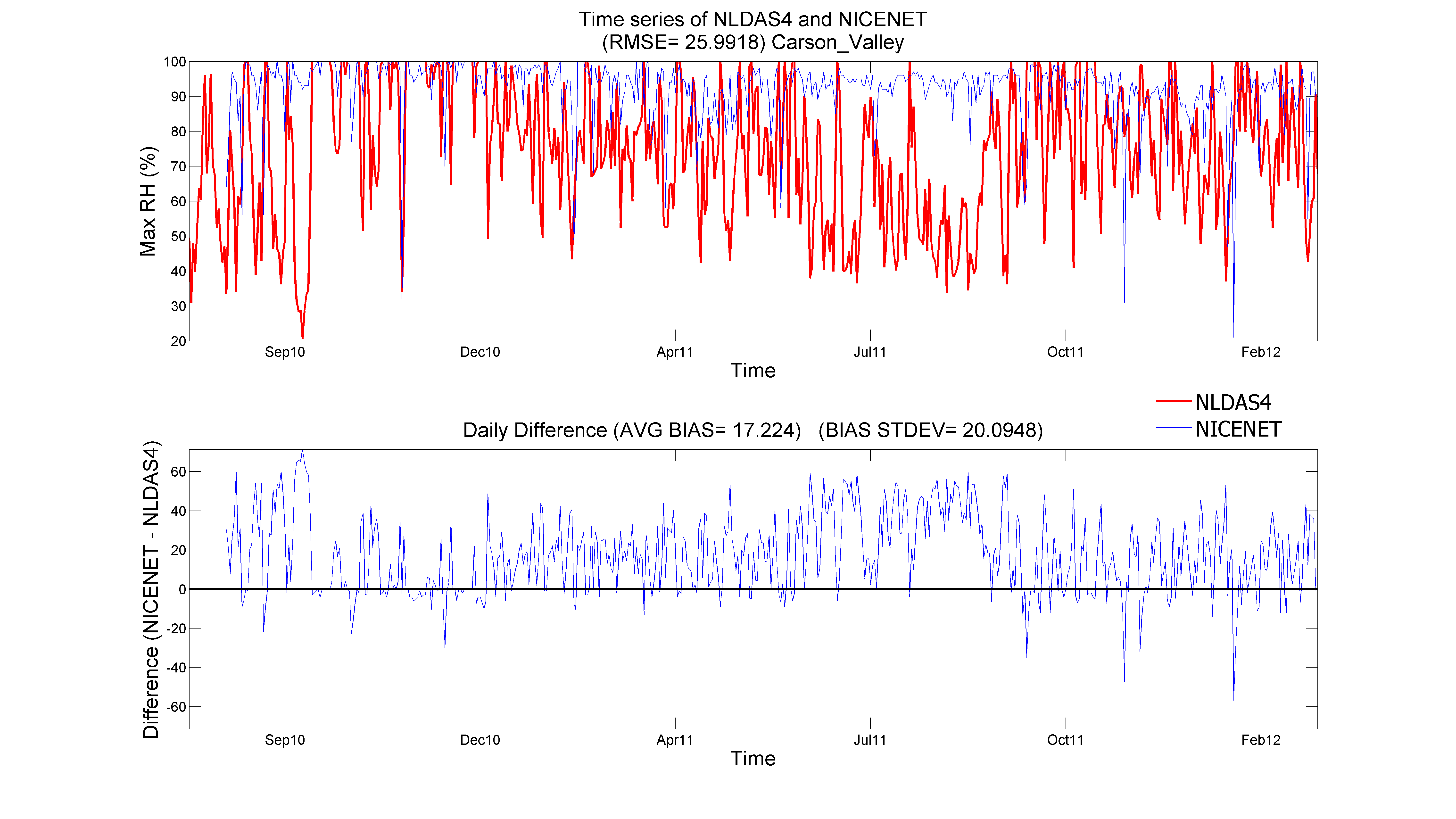 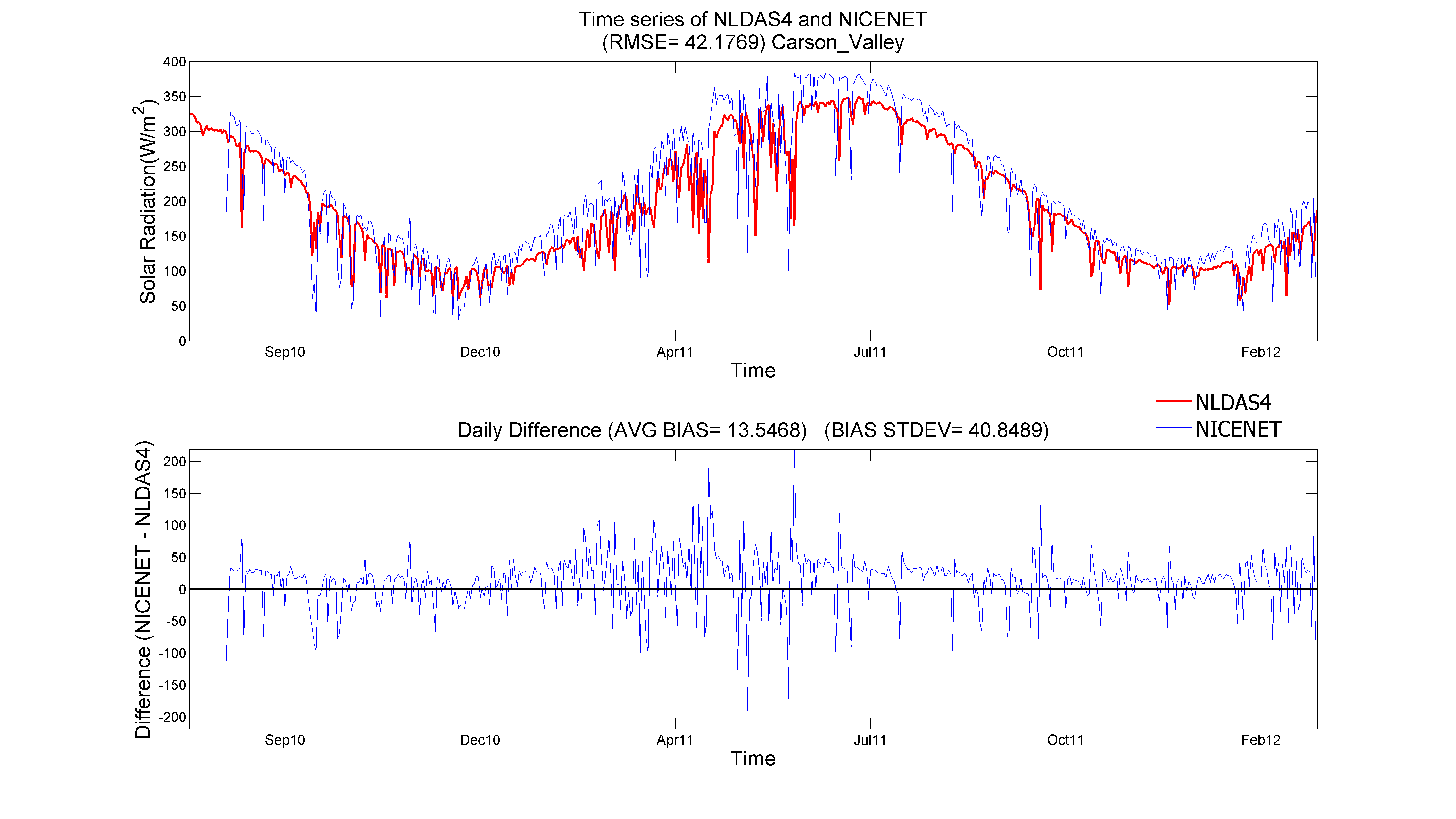 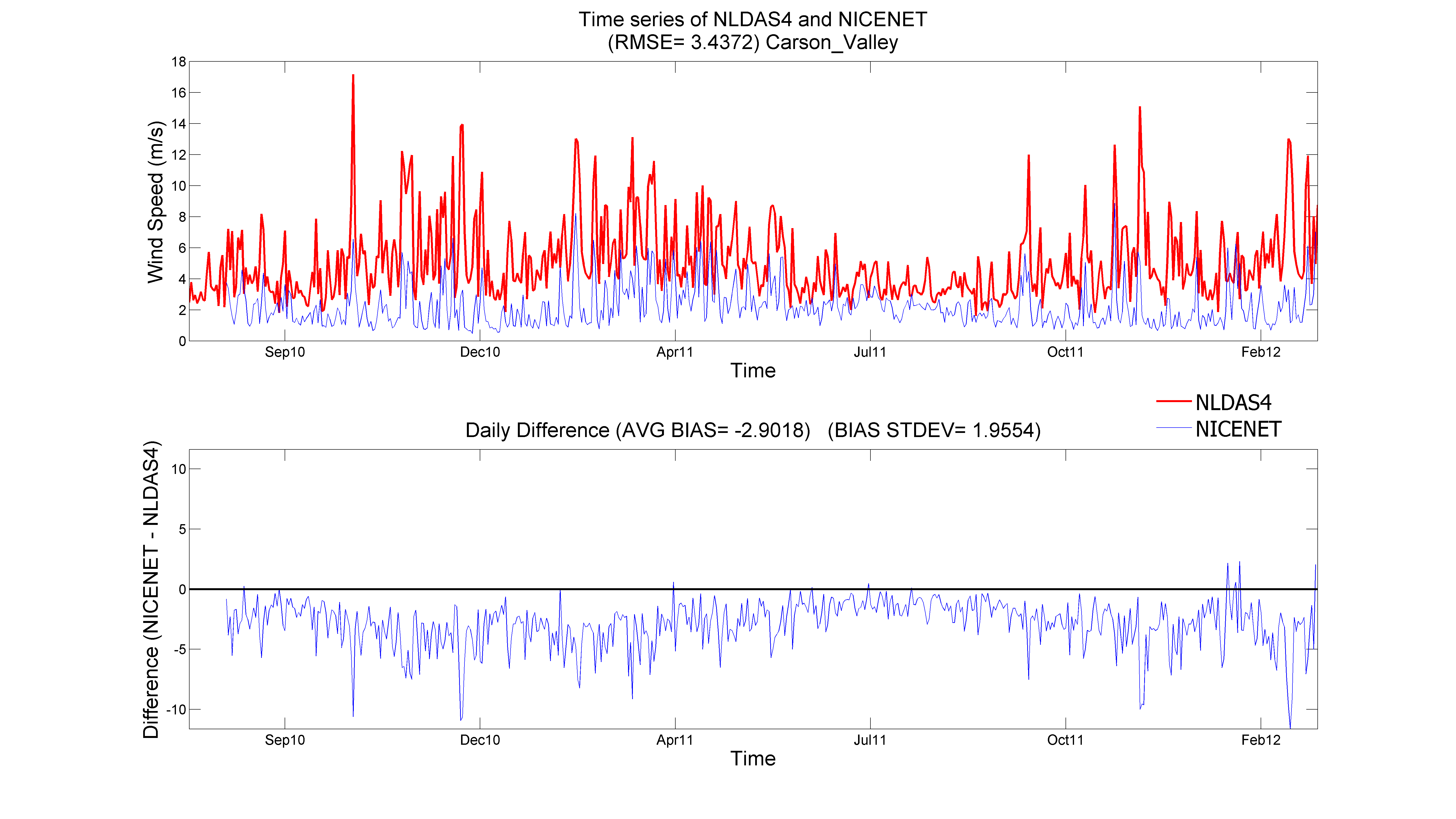 ETo gridded weather data bias correction
[Huntington et al. 2014]
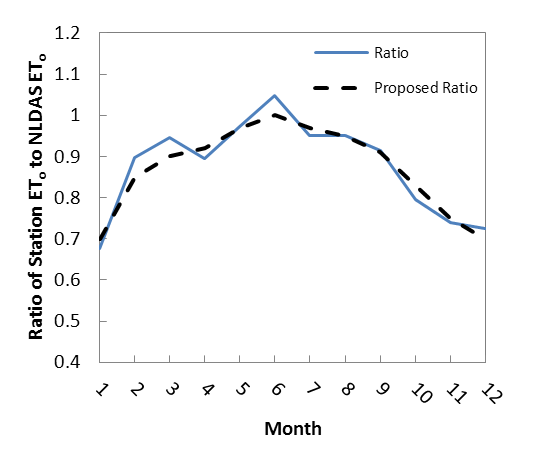 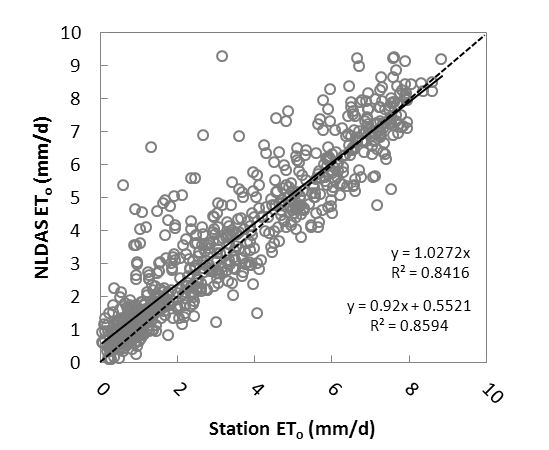 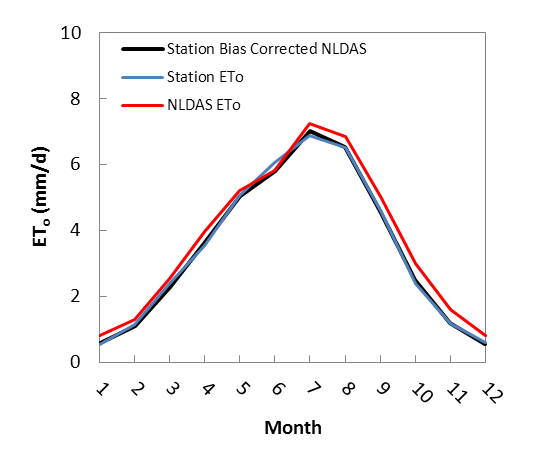 Boulder Valley weather station, northern NV

Make mean monthly ratios: observed/estimated

Adjust gridded data by month using ratios

Rick Allen and others working on boundary layer conditioning
ETo tools: Climate Engine
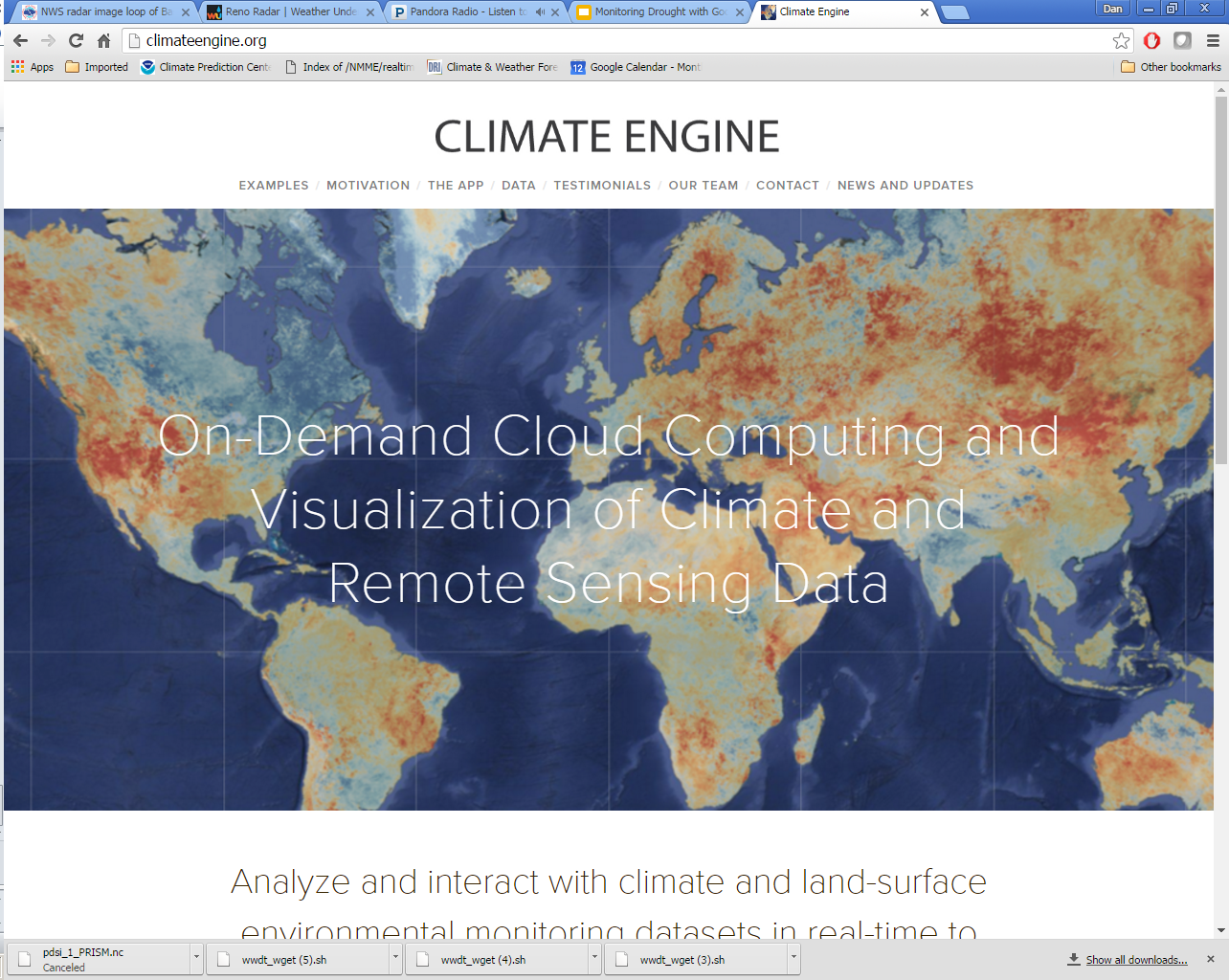 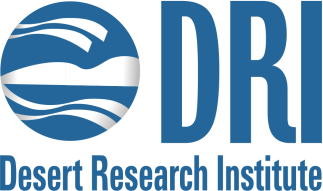 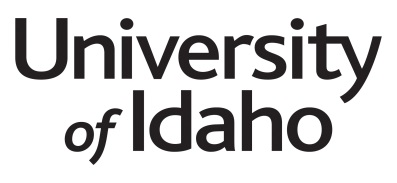 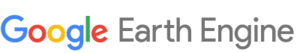 ETo tools: Climate Engine
Climate Engine: easily accessible real-time gridded ETo and ET products
Application: http://clim-engine.appspot.com/
Landing page: http://climateengine.org/
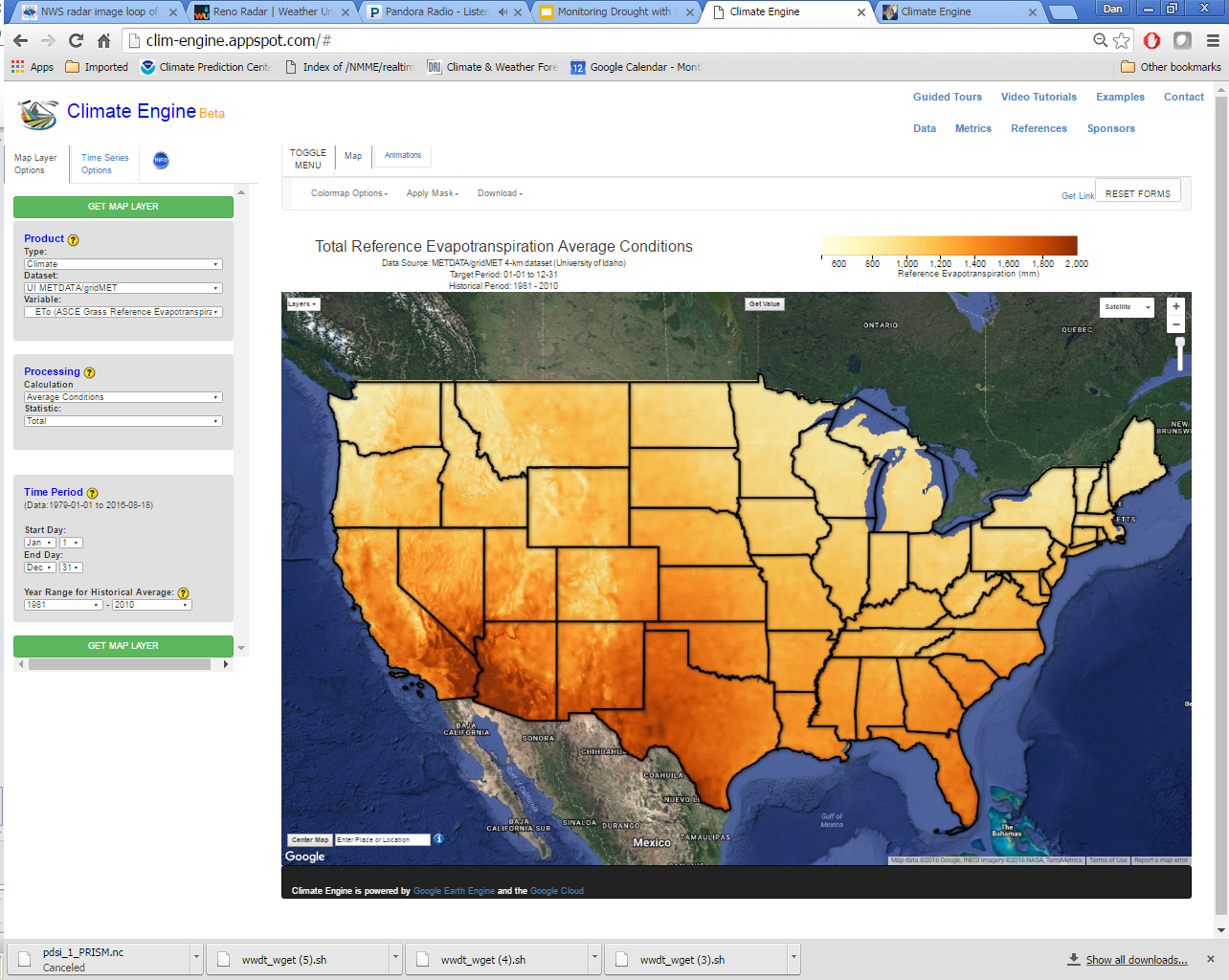 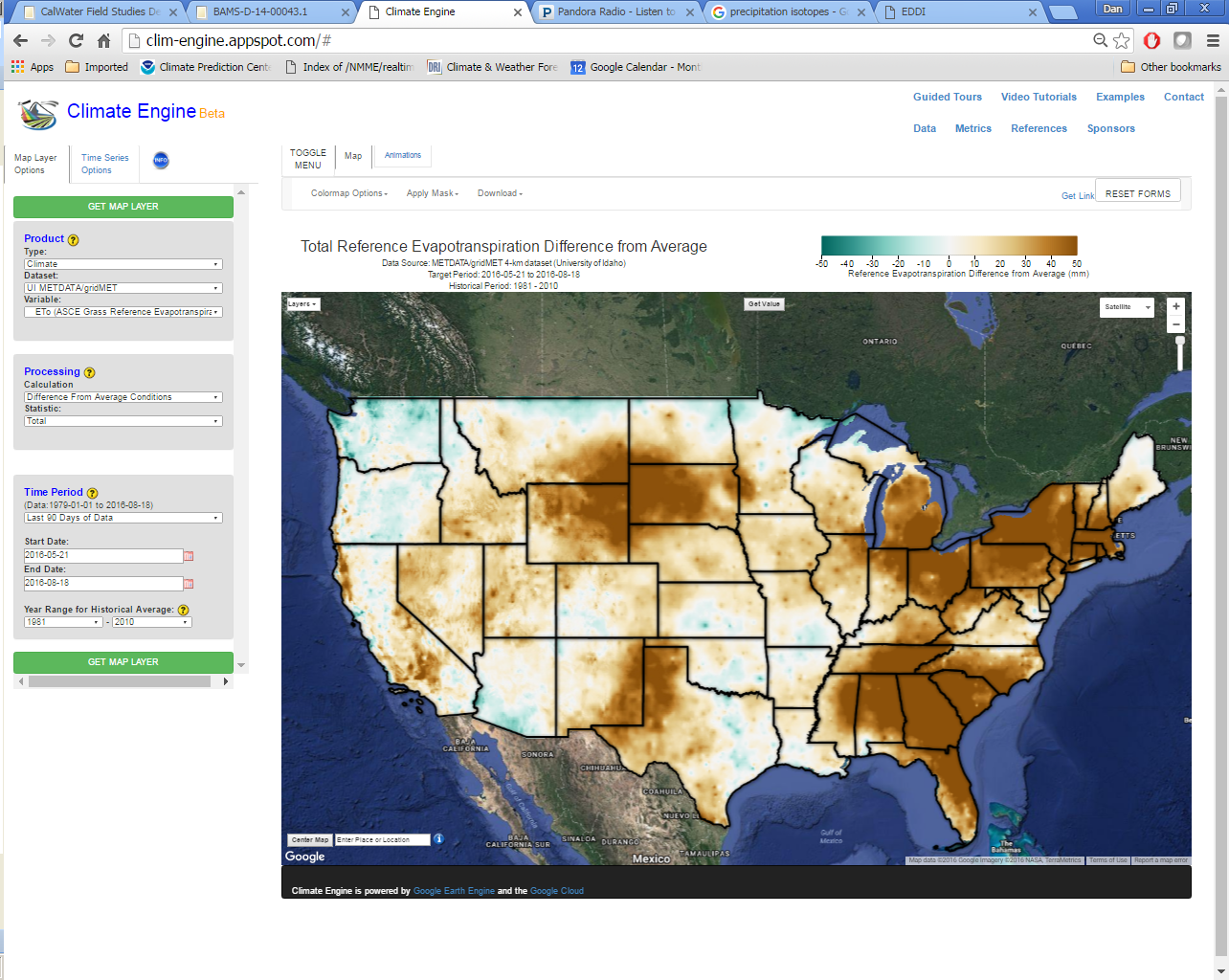 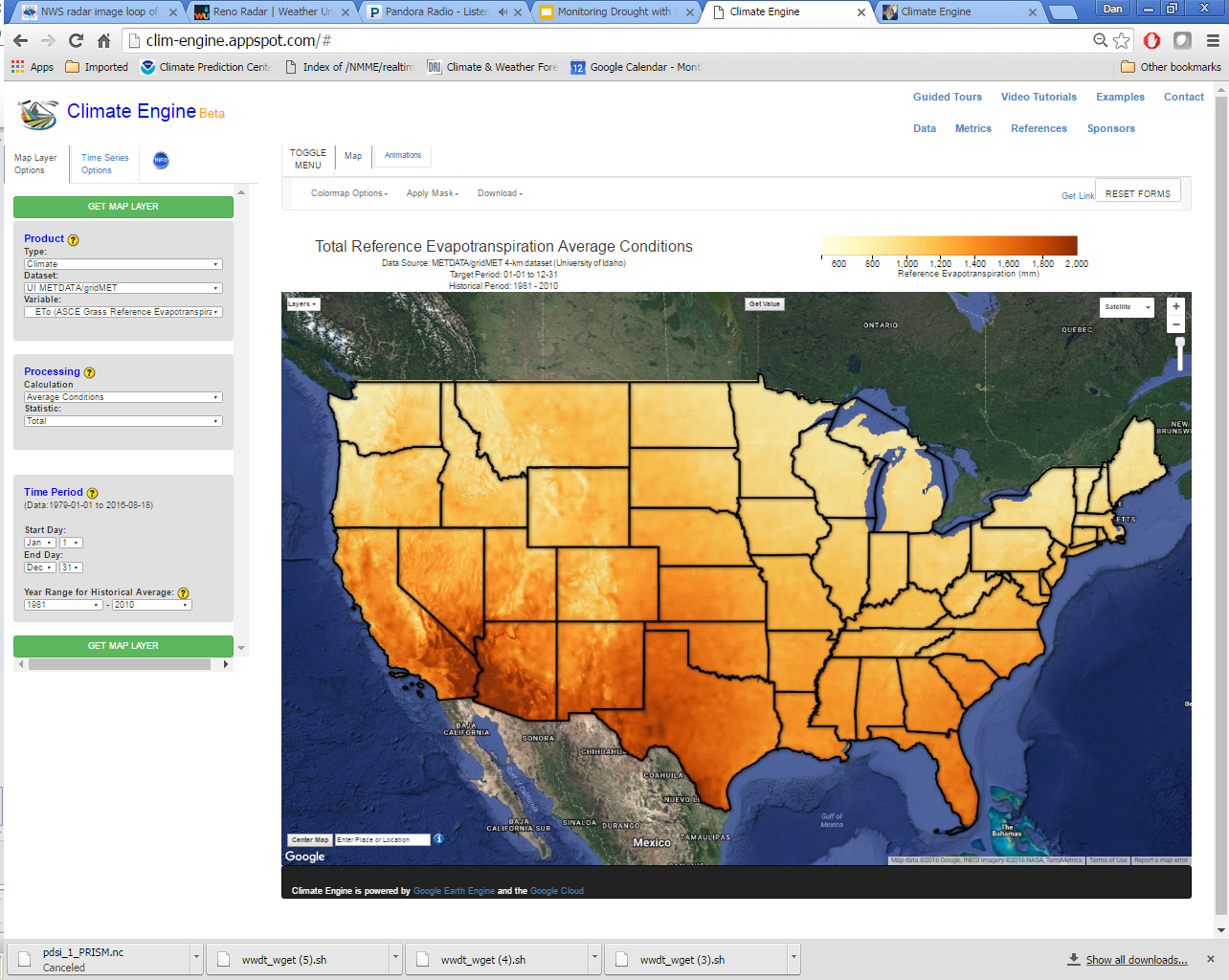 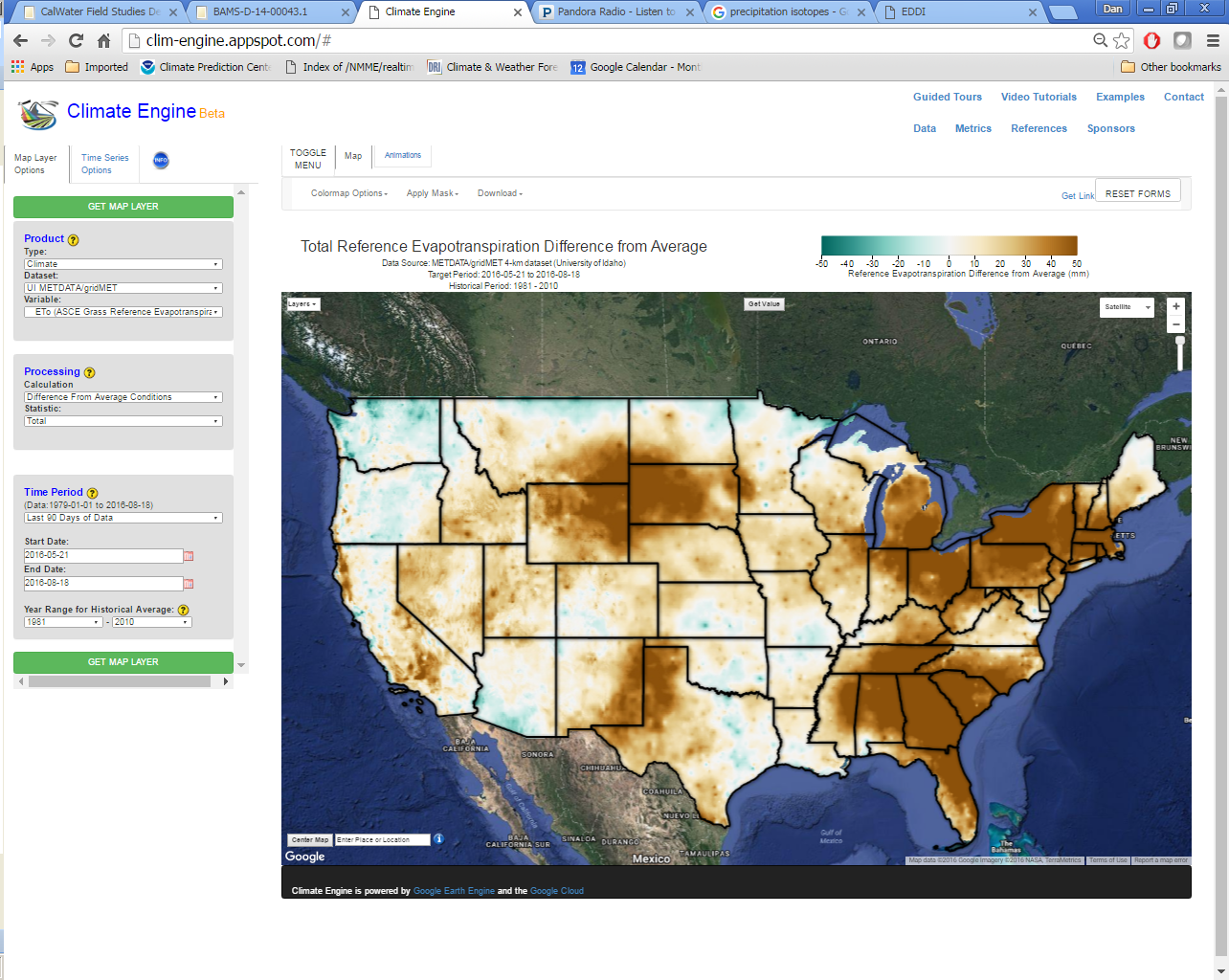 Average annual ETo 

gridMET

1981-2010 climatology
90-day ETo anomaly

gridMET

5-21-2016 to 8-18-2016
ETo tools: Climate Engine
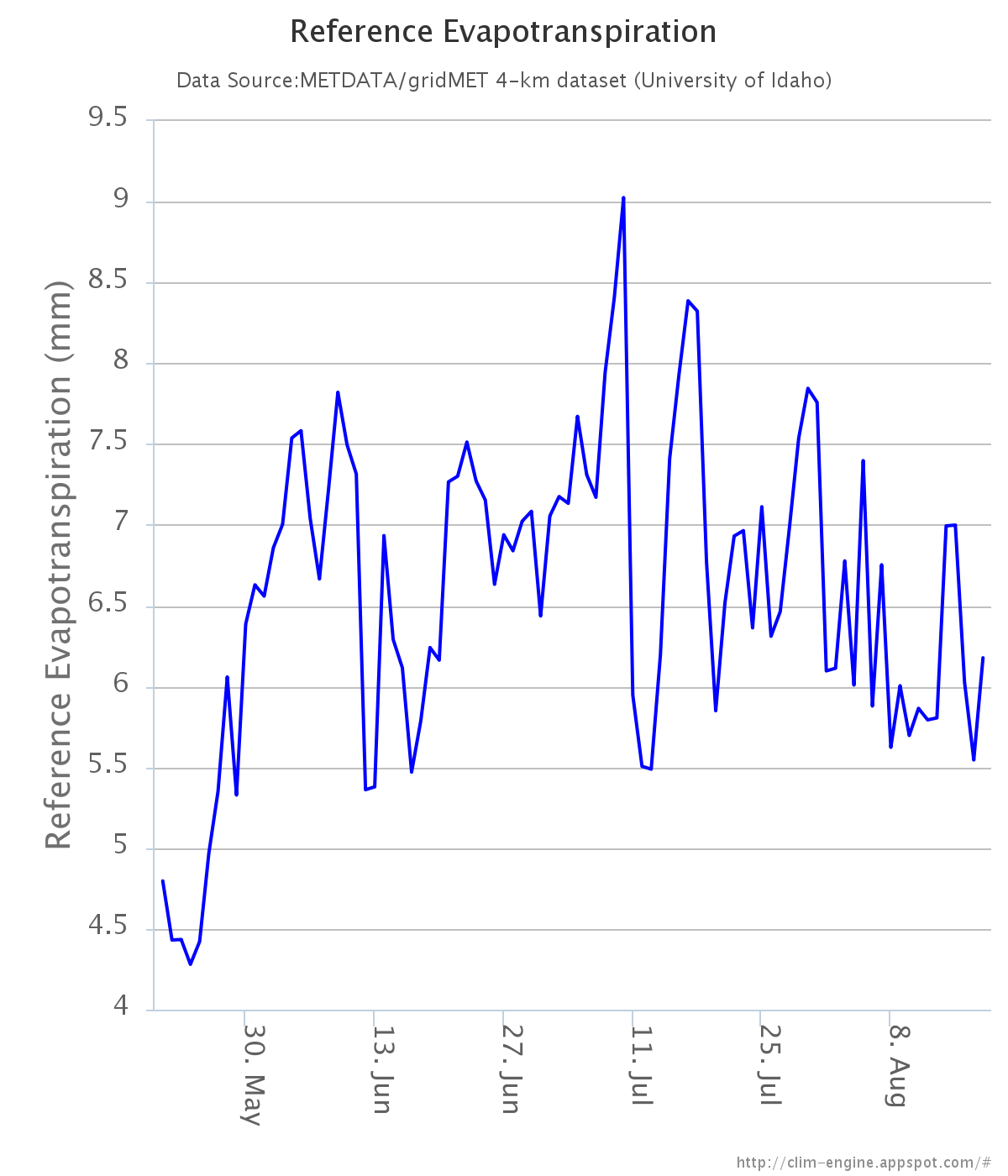 Near real-time ETo timeseries near Fallon, NV

May 21 though August 18, 2016

Recall high ETo biases, not representative of actual ag conditions!
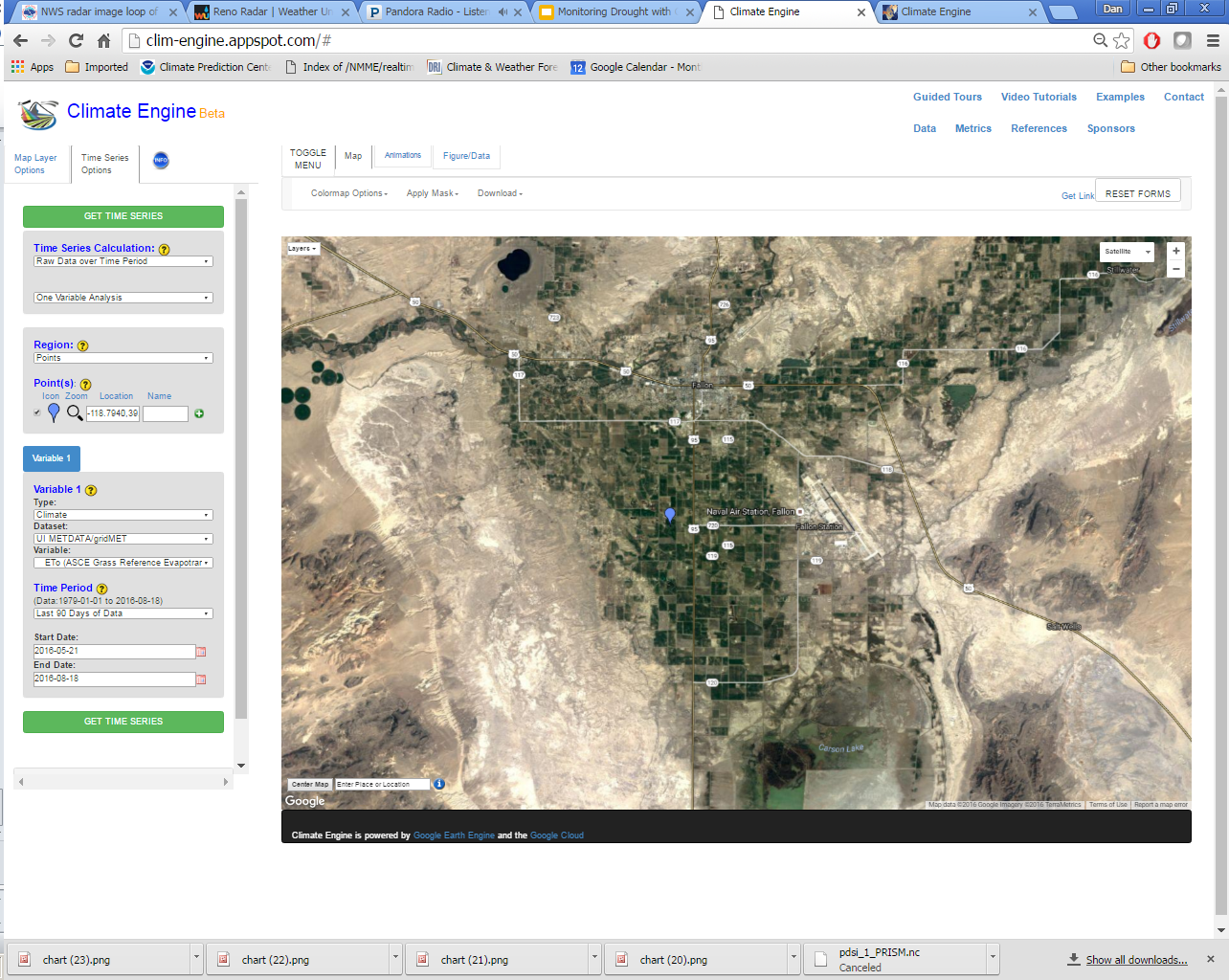 ETo as a drought metric
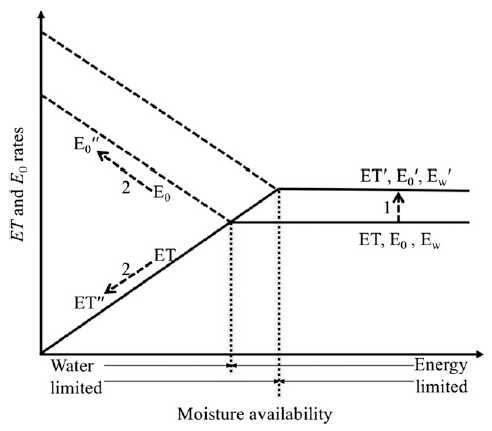 Flash drought, moisture changes lag behind changes in meteorological drivers. Both ETo and ET will increase
Sustained drought, ET declines and ETo increases in response to an increasingly limited moisture supply
ETo will increase under both drought types!
Figure 1 from Hobbins et al. 2016: Idealized parallel and complementary responses of ET and ETo to varying moisture and energy conditions shown within the Budyko framework.
The Evaporative Demand Drought Index (EDDI)
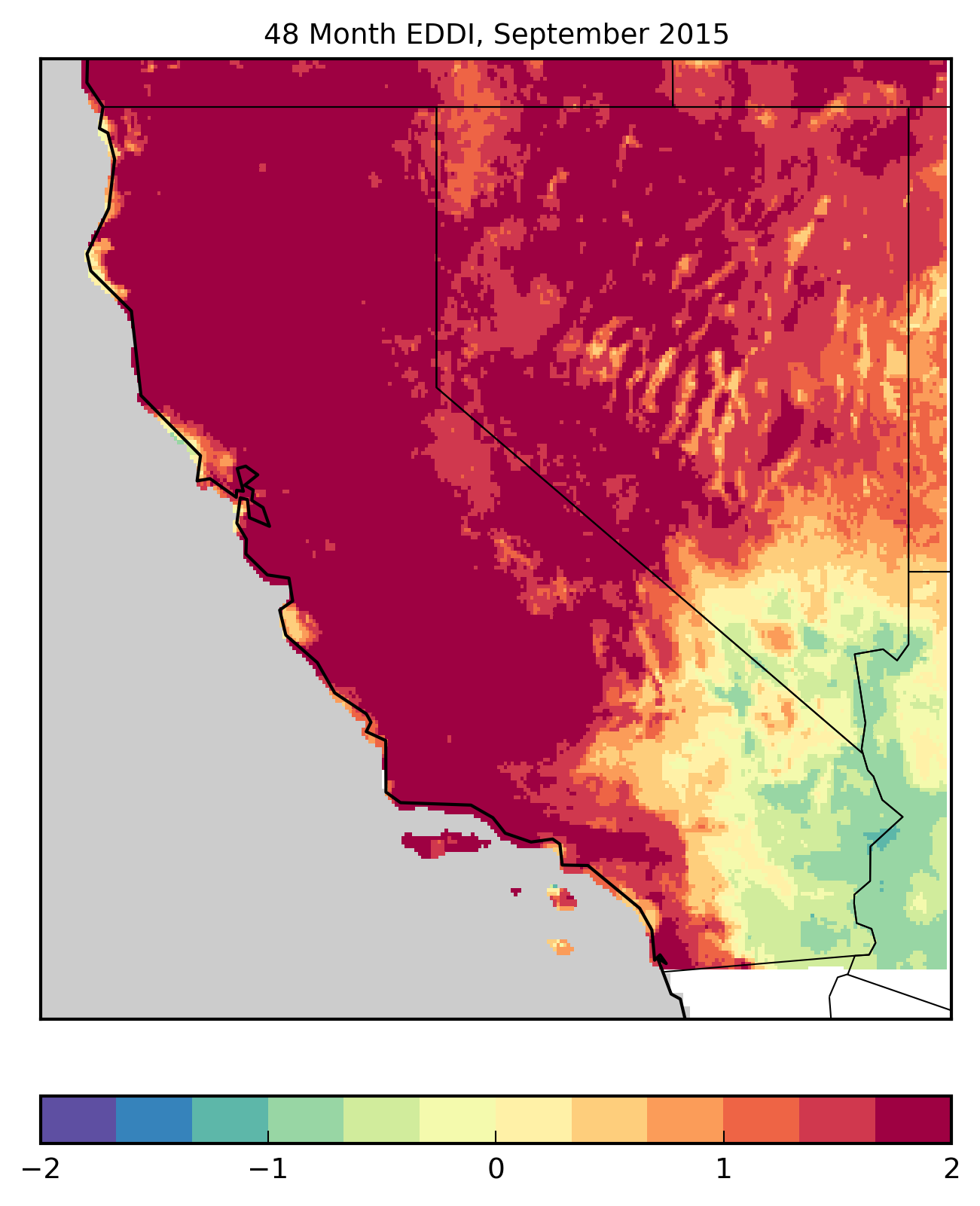 Pair of papers in Journal of Hydrometeorology

Hobbins et al. 2016: EDDI theory and formulation

McEvoy et al. 2016: EDDI assessment against other drought indices

EDDI represents standardized anomalies in ETo

Based on gridMET 4-km daily data, 1979-present

+ EDDI = drought or drought development likely

- EDDI = cool and moist conditions
48-month EDDI shows excessive accumulated ETo
over the first 4 water years of CA drought
The Evaporative Demand Drought Index (EDDI)
Experimental EDDI maps:
https://mydrive.dri.edu/index.php/s/XgGuJ2CKJ3sa3L6 (4-km gridMET)
ftp://ftp.cdc.noaa.gov/pub/Public/mhobbins/EDDI/USDM/ (12-km NLDAS)
ftp://ftp.cdc.noaa.gov/pub/Public/mhobbins/EDDI/CN_DEWS/ (CA/NV region)
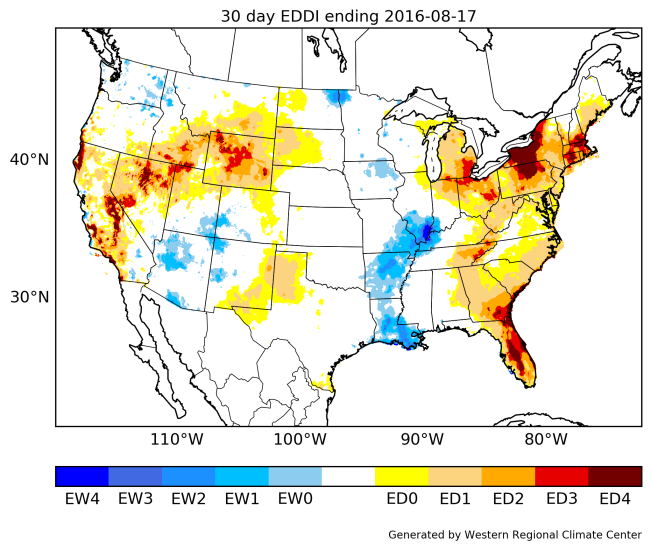 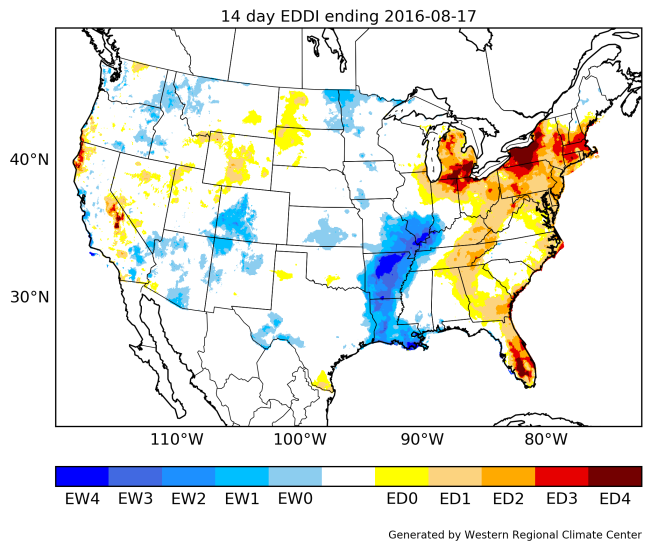 14-day EDDI 
8-17-2016
30-day EDDI
8-17-2016
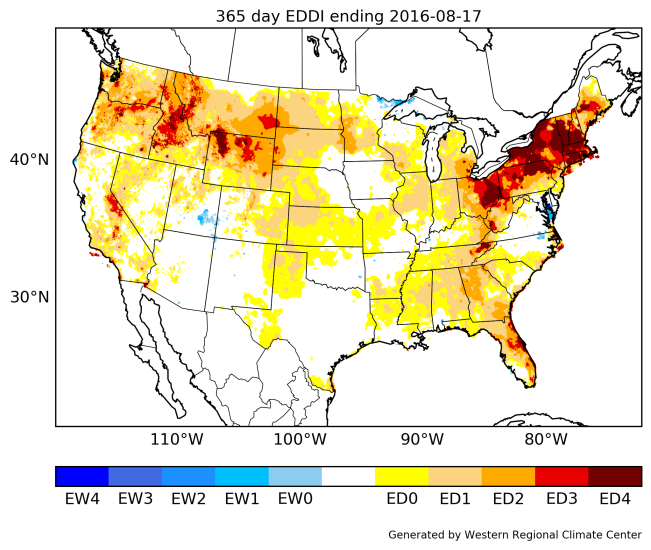 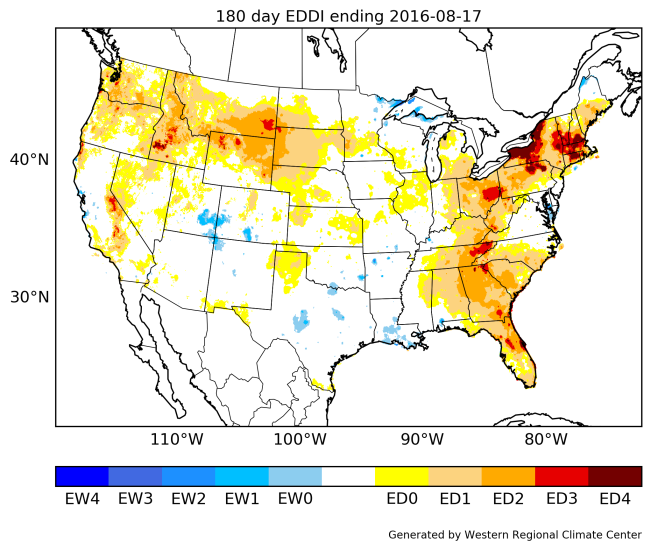 365-day EDDI
(12-month) 
8-17-2016
180-day EDDI
(6-month) 
8-17-2016
The Evaporative Demand Drought Index (EDDI)
EDDI animation slider tool: https://eddi-dri.appspot.com/
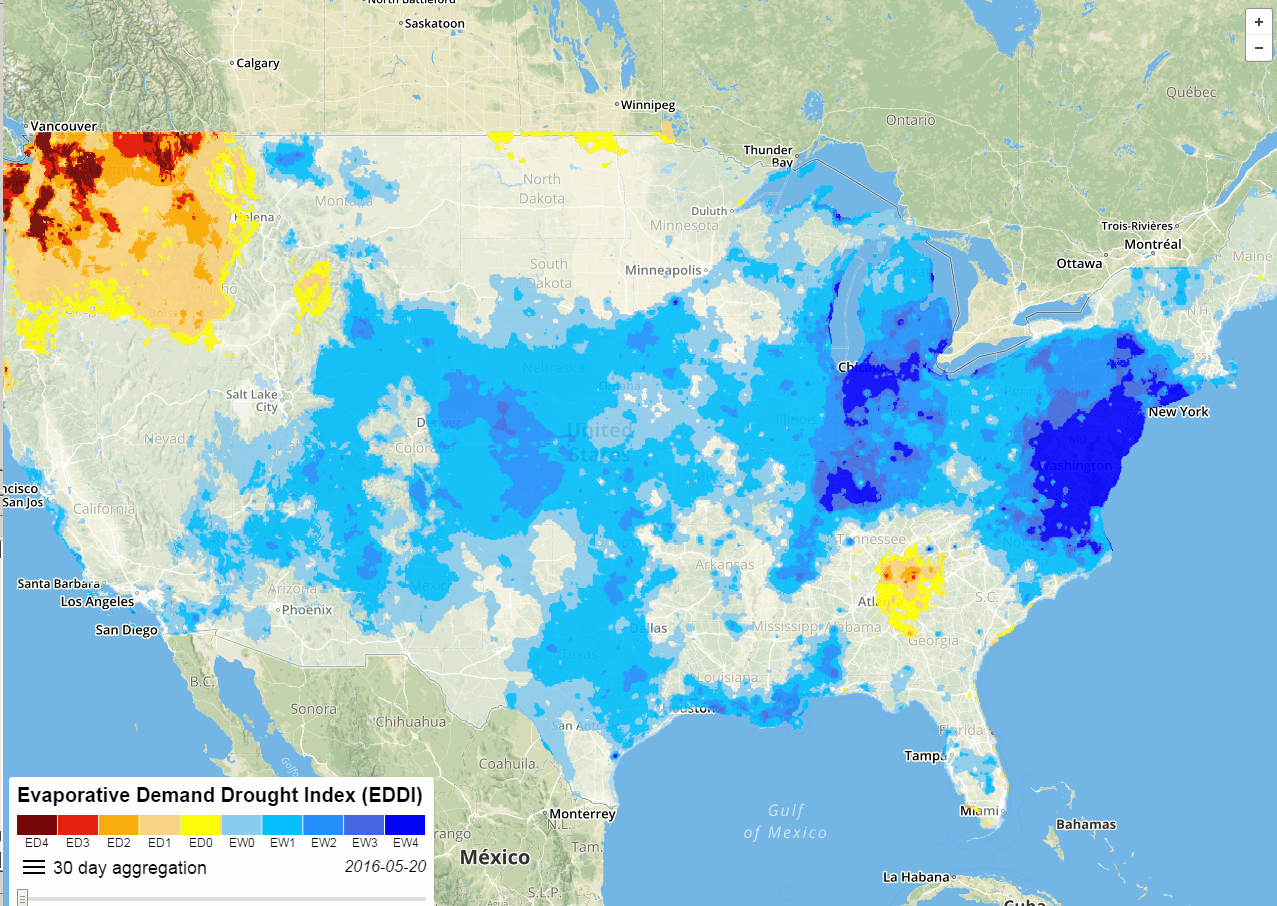 Seasonal drought forecasts using ETo
McEvoy et al. 2016, GRL: Improved seasonal drought forecasts using reference evapotranspiration anomalies: http://www.dri.edu/images/stories/divisions/das/dasfaculty/McEvoy_et_al-2016-Geophysical_Research_Letters.pdf
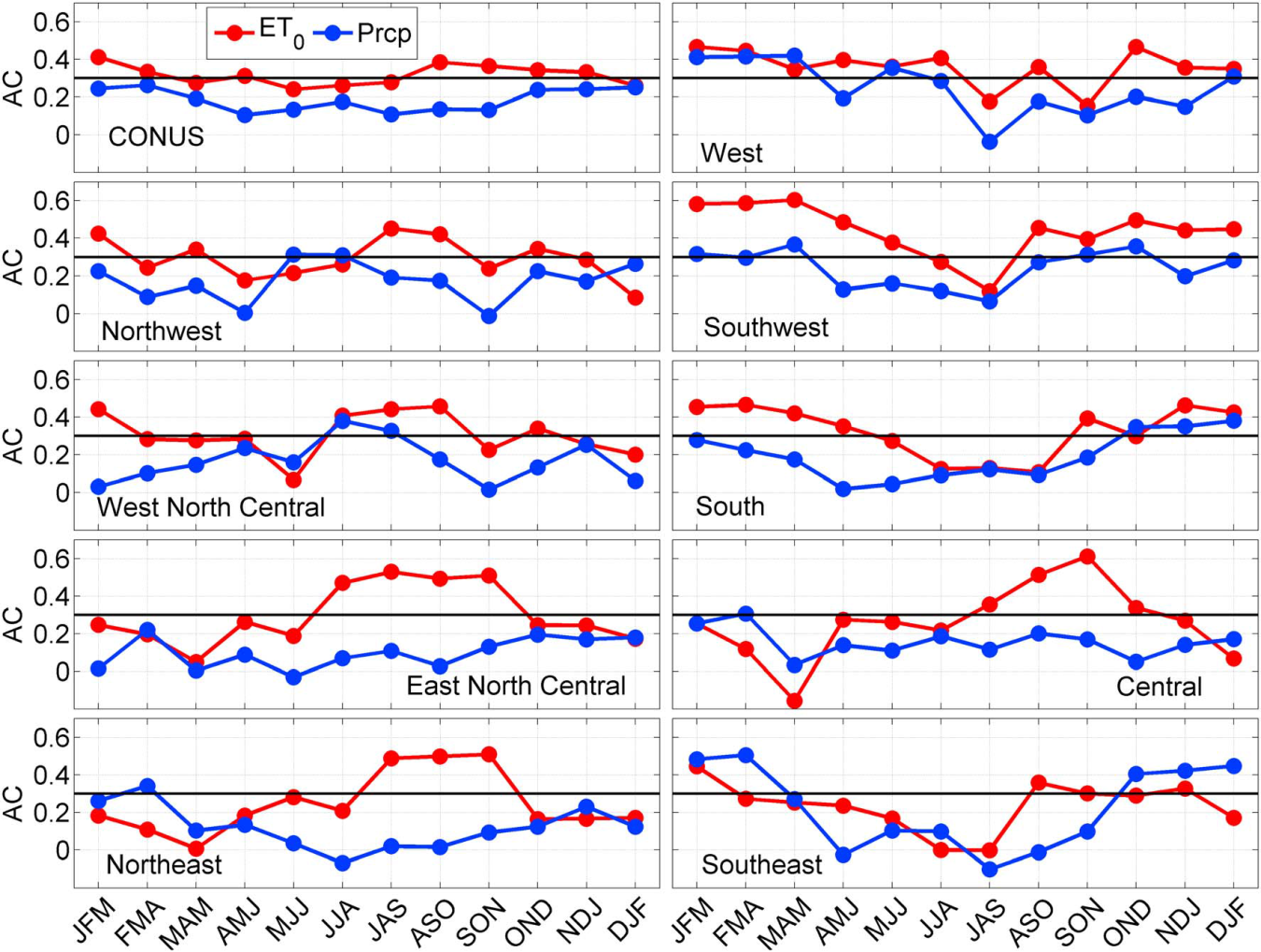 Retrospective skill analysis using Climate Forecast System Version 2 (CFSv2) seasonal forecast model

ETo forecast skill superior to precipitation during droughts

Major improvement in central and northeast US during growing season

Minor improvement in west (CA/NV)
Future directions
Continue to seek out funding opportunities to maintain NICE Net (funding ran out December 2015)! DRI and NV Division of Water Resources are seeking state funding/legislative approval for NICE Net

$2000-$3000 per station/per year (~$54K per year total)

Look forward to collaborating with Reclamation on ingesting NICE Net data for calculating well irrigated crop ET (ETo  * Kc)

Integration of NICE Net into an irrigation scheduler (i.e., WA State University, Troy Peters)

Host raw and QA/QCed data on NICE Net 

Develop a CONUS-wide benchmark dataset of ag stations with good, long-term records that measure ETo variables to validate gridded ETo

Further develop bias correction methodology for ETo from gridded weather data

Operationalize EDDI, 3-year NOAA funded project that just began

Produce operational bias corrected and downscaled seasonal ETo forecasts
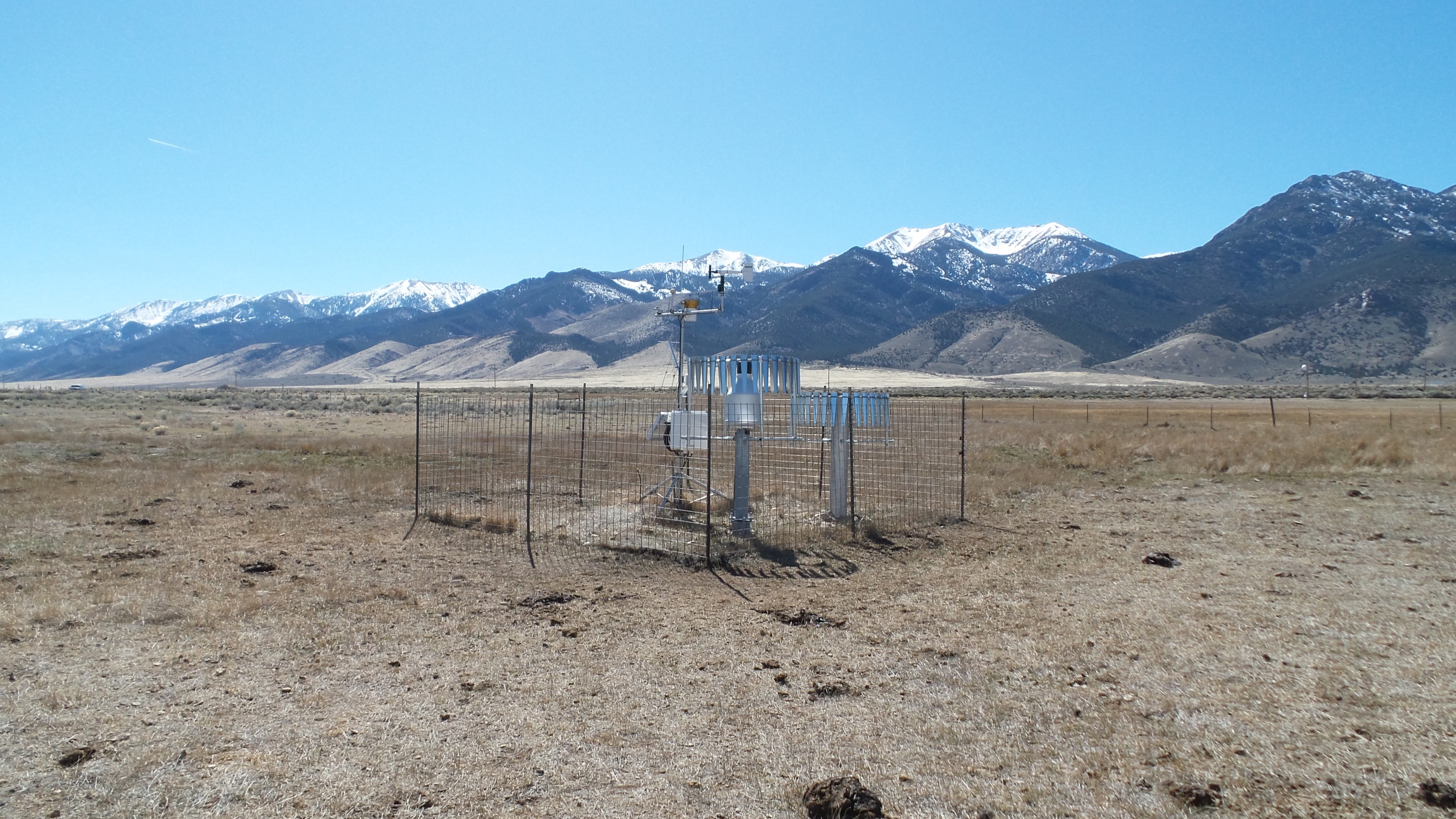 North Spring Valley NICE Net
March, 2015
Thank you!

Dan.McEvoy@dri.edu
Justin.Huntington@dri.edu